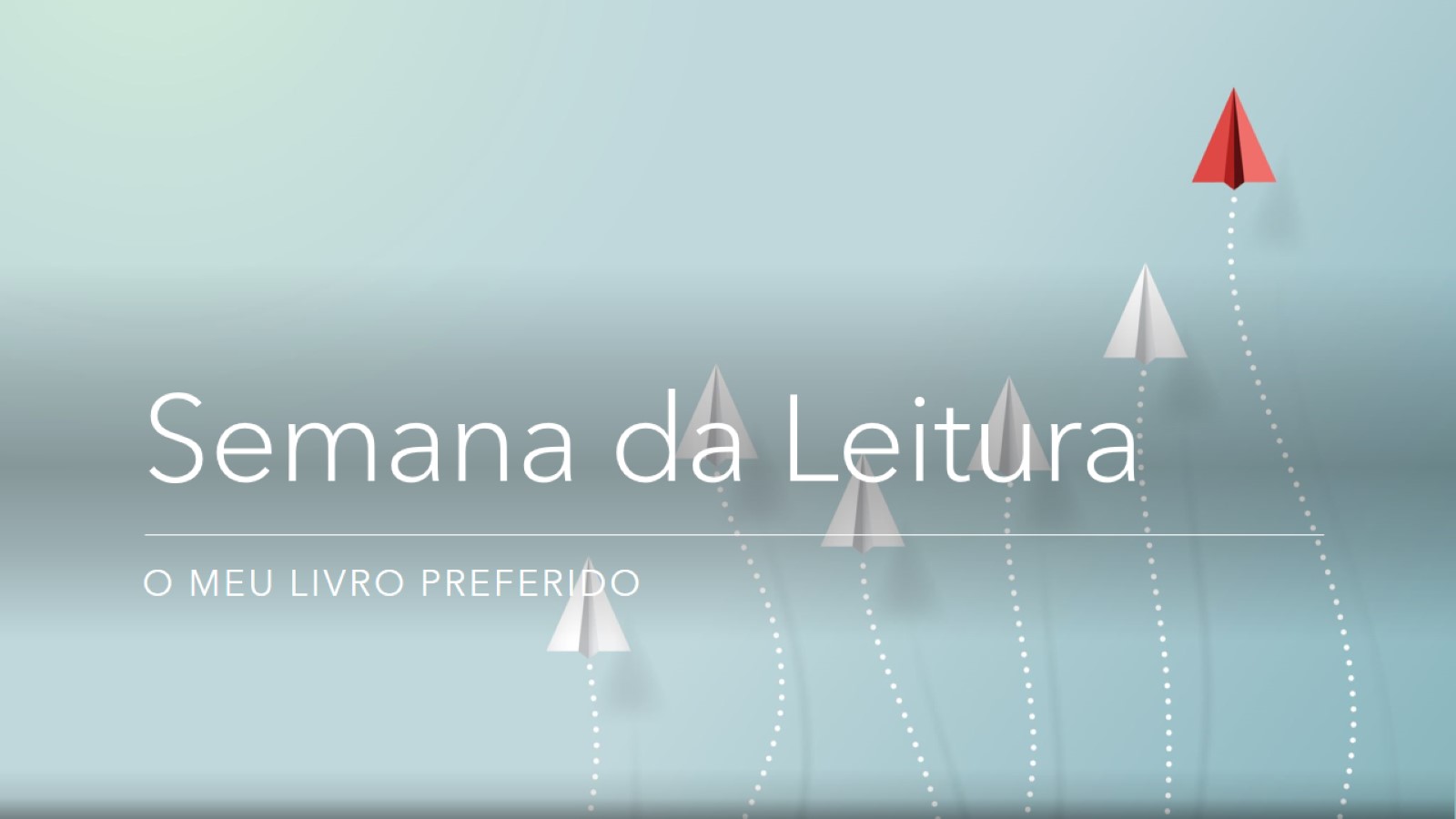 Semana da Leitura
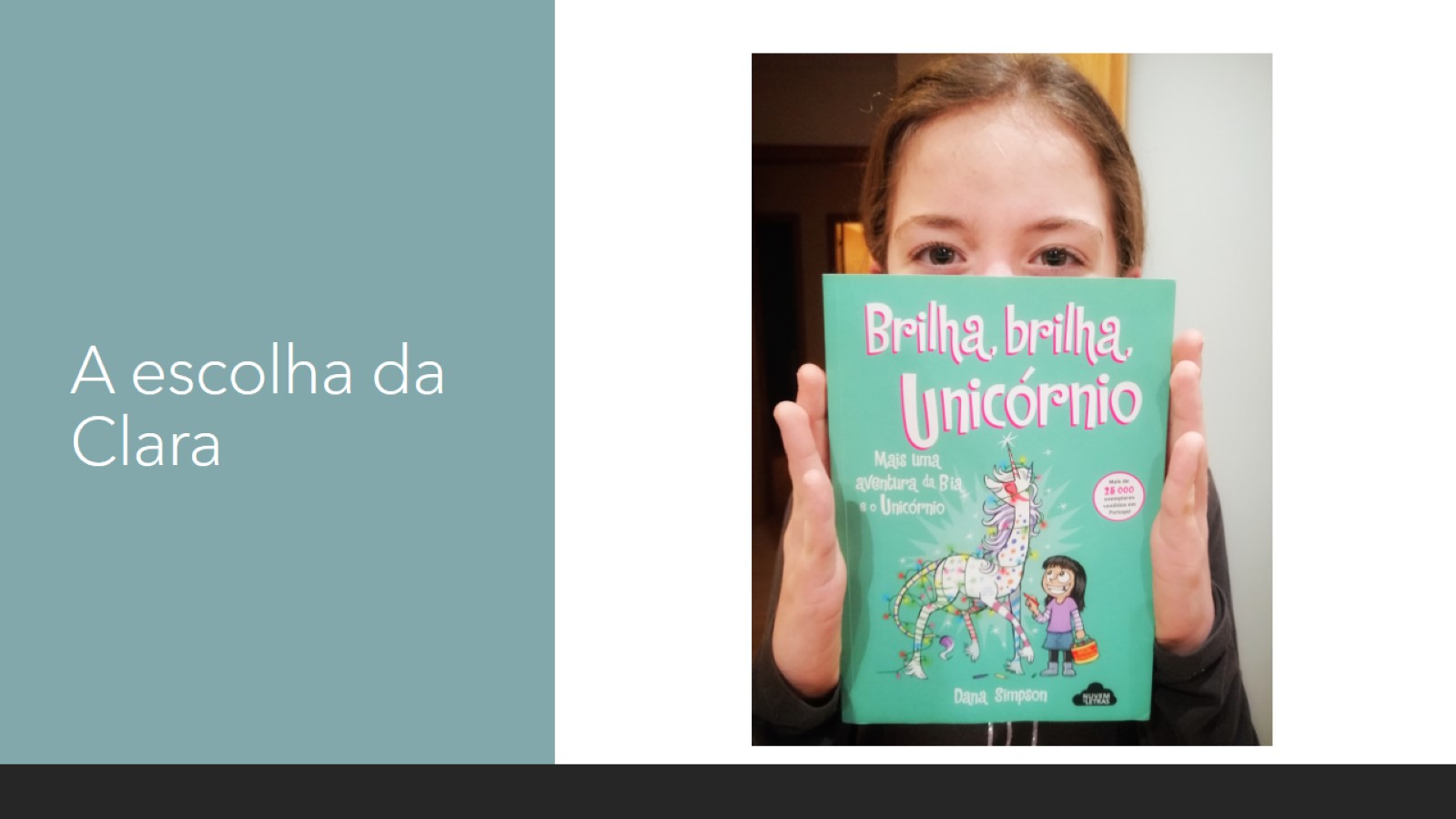 A escolha da Clara
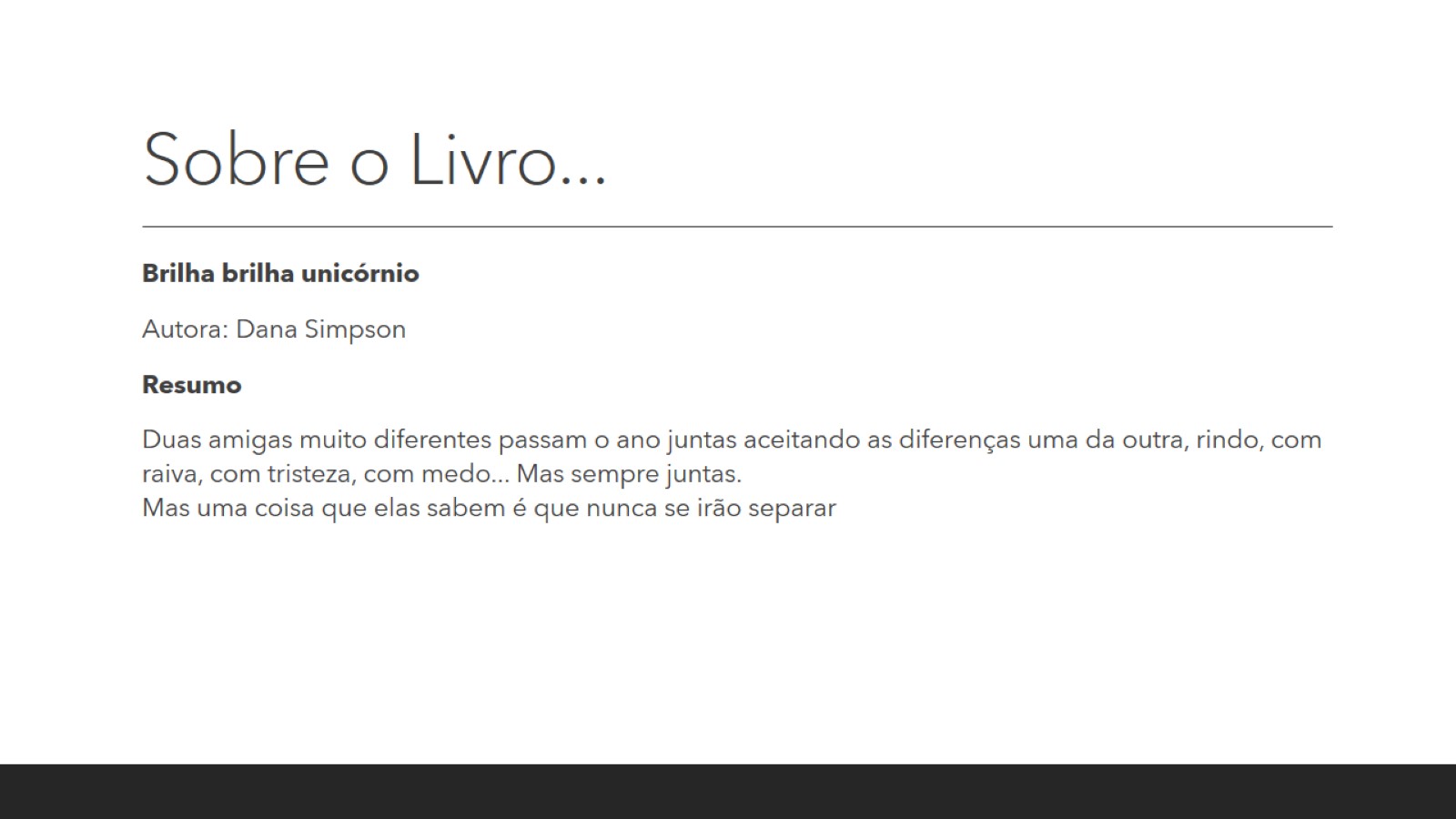 Sobre o Livro...
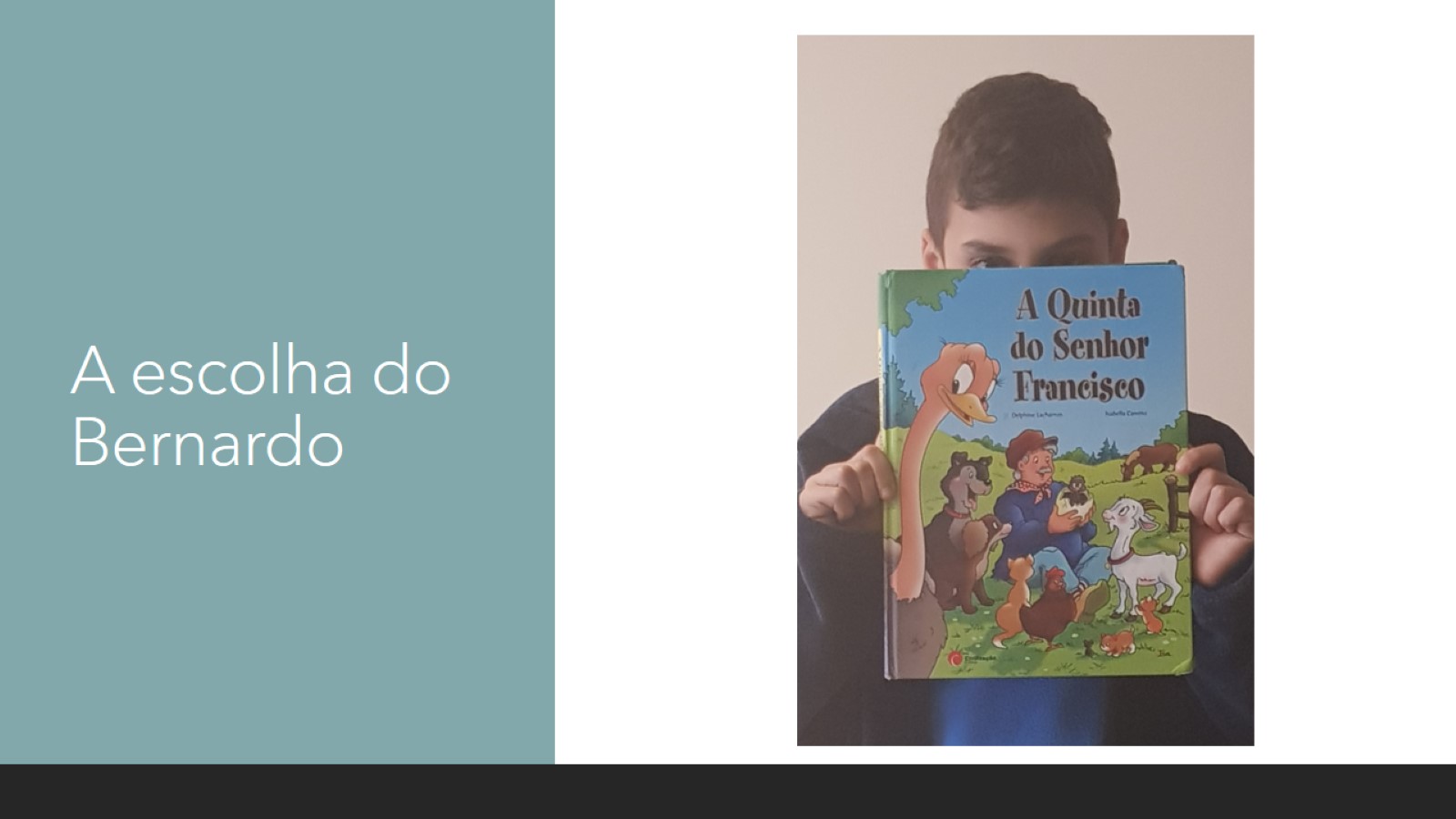 A escolha do Bernardo
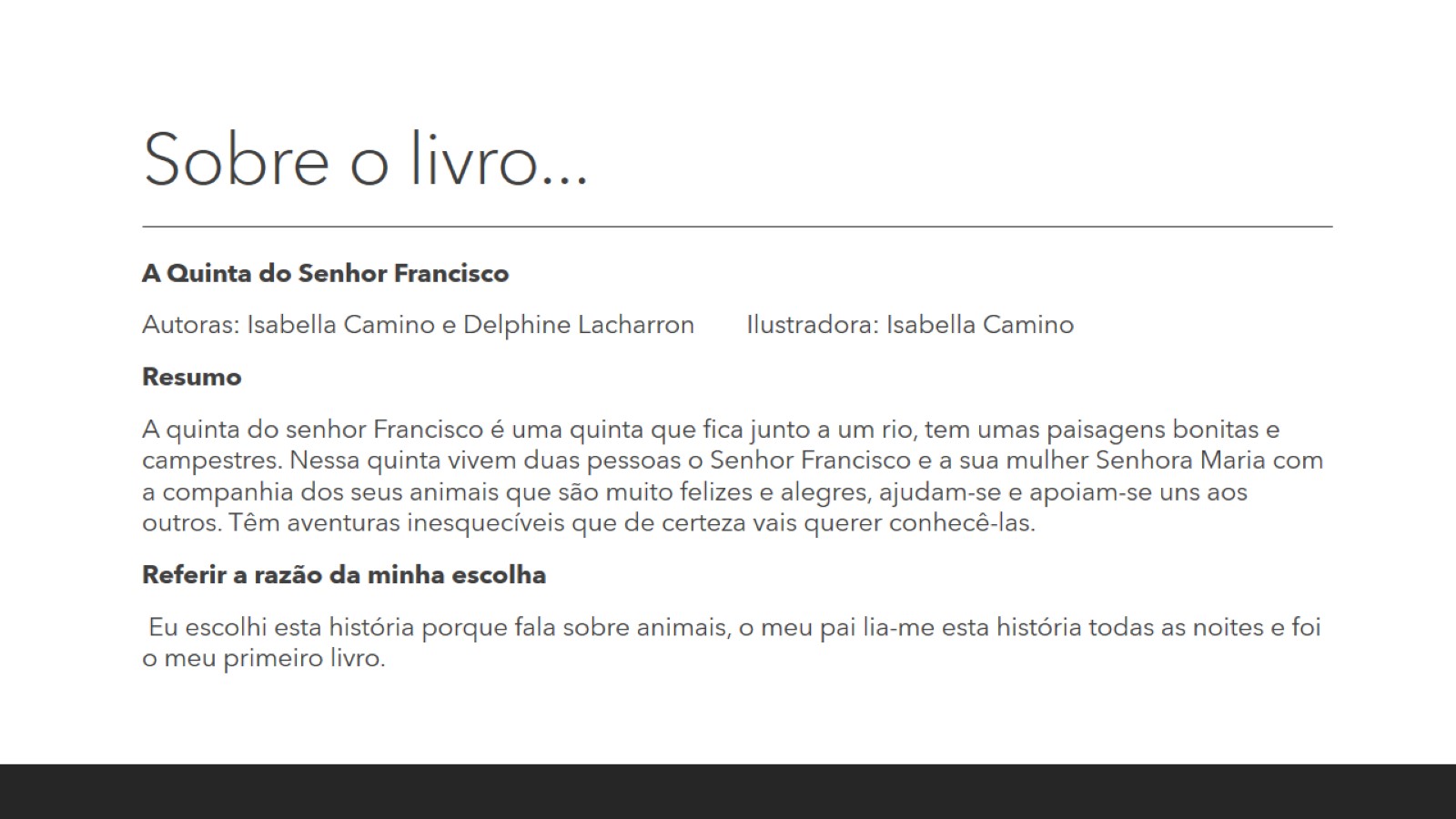 Sobre o livro...
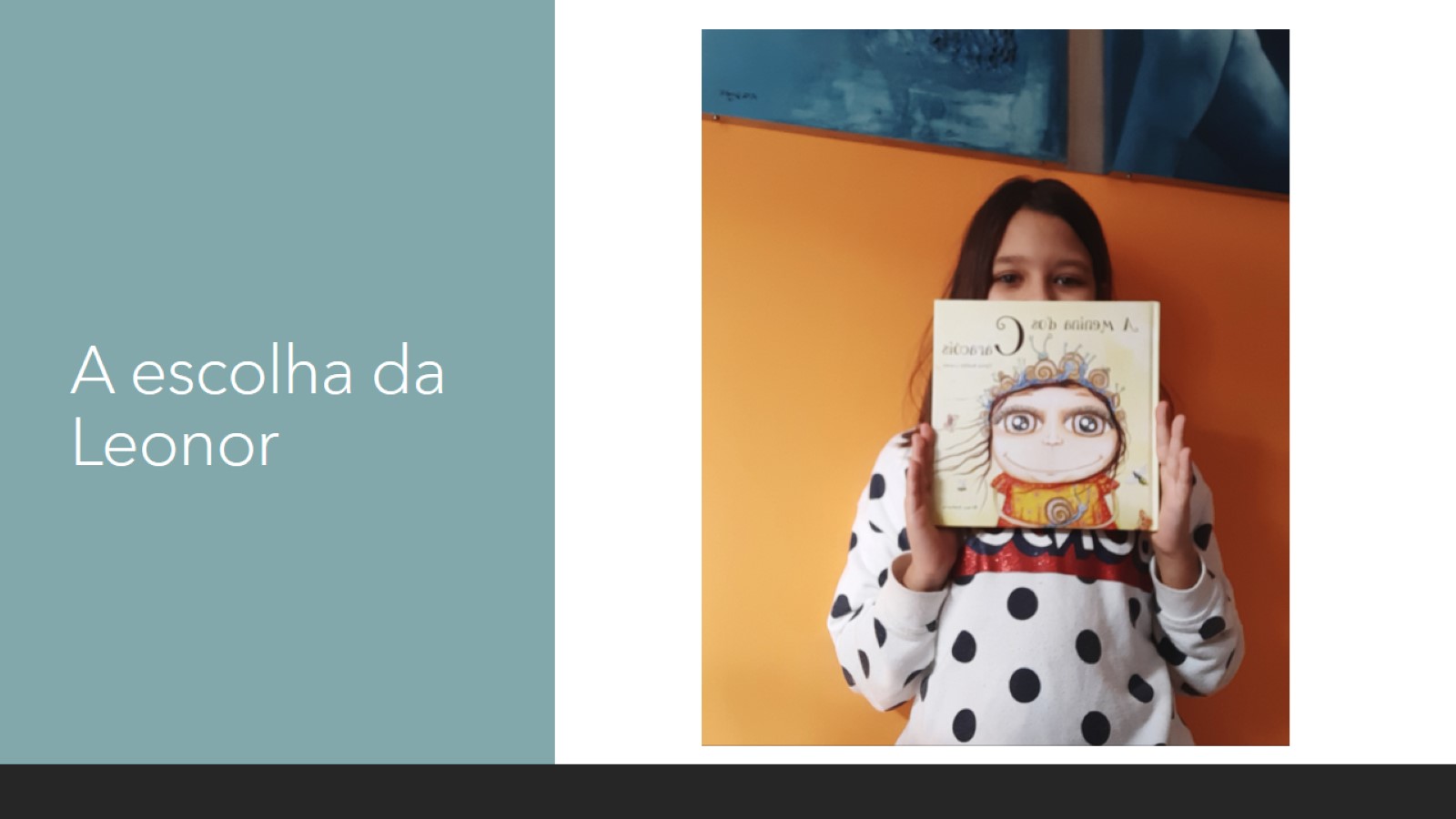 A escolha da Leonor
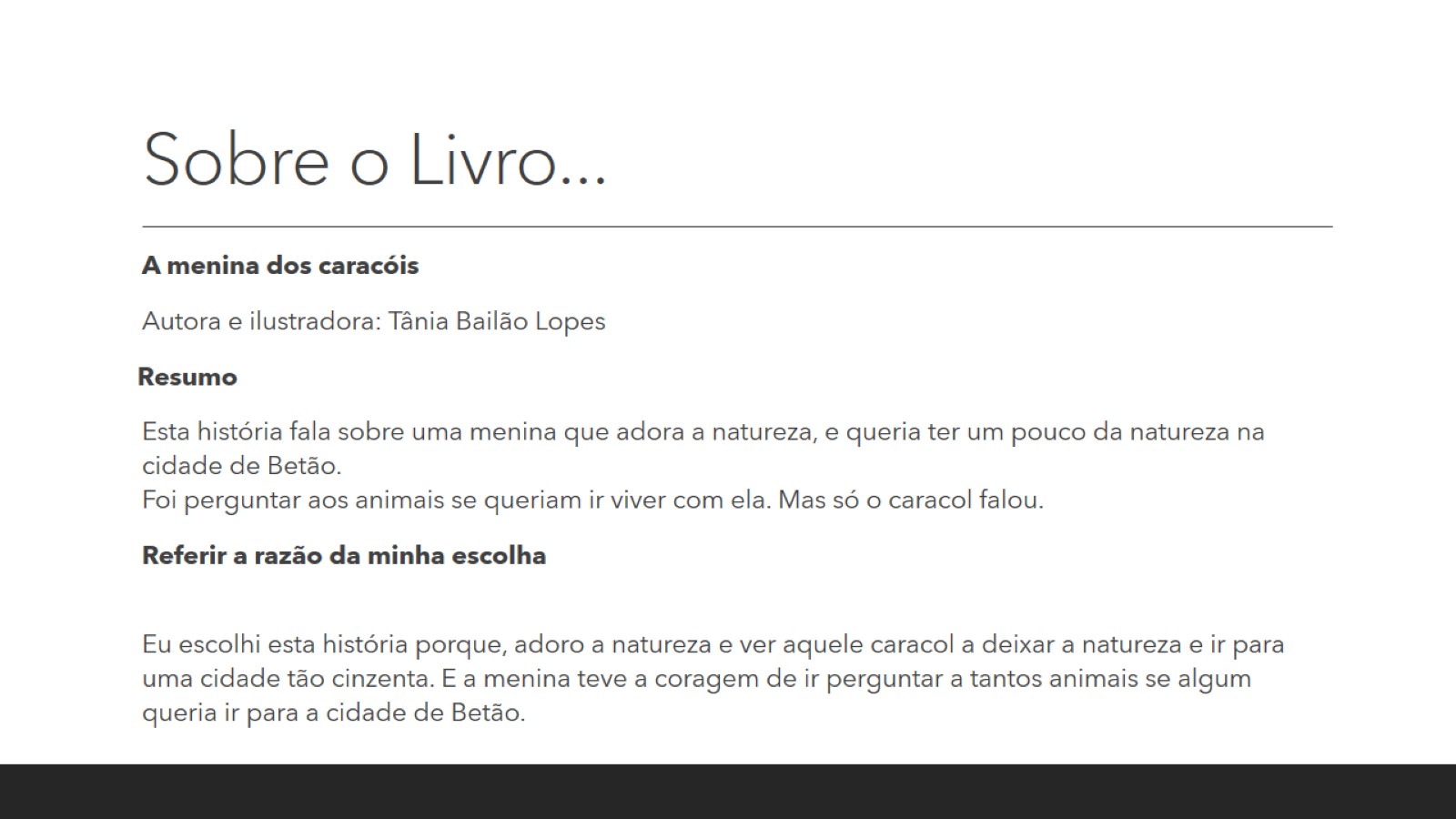 Sobre o Livro...
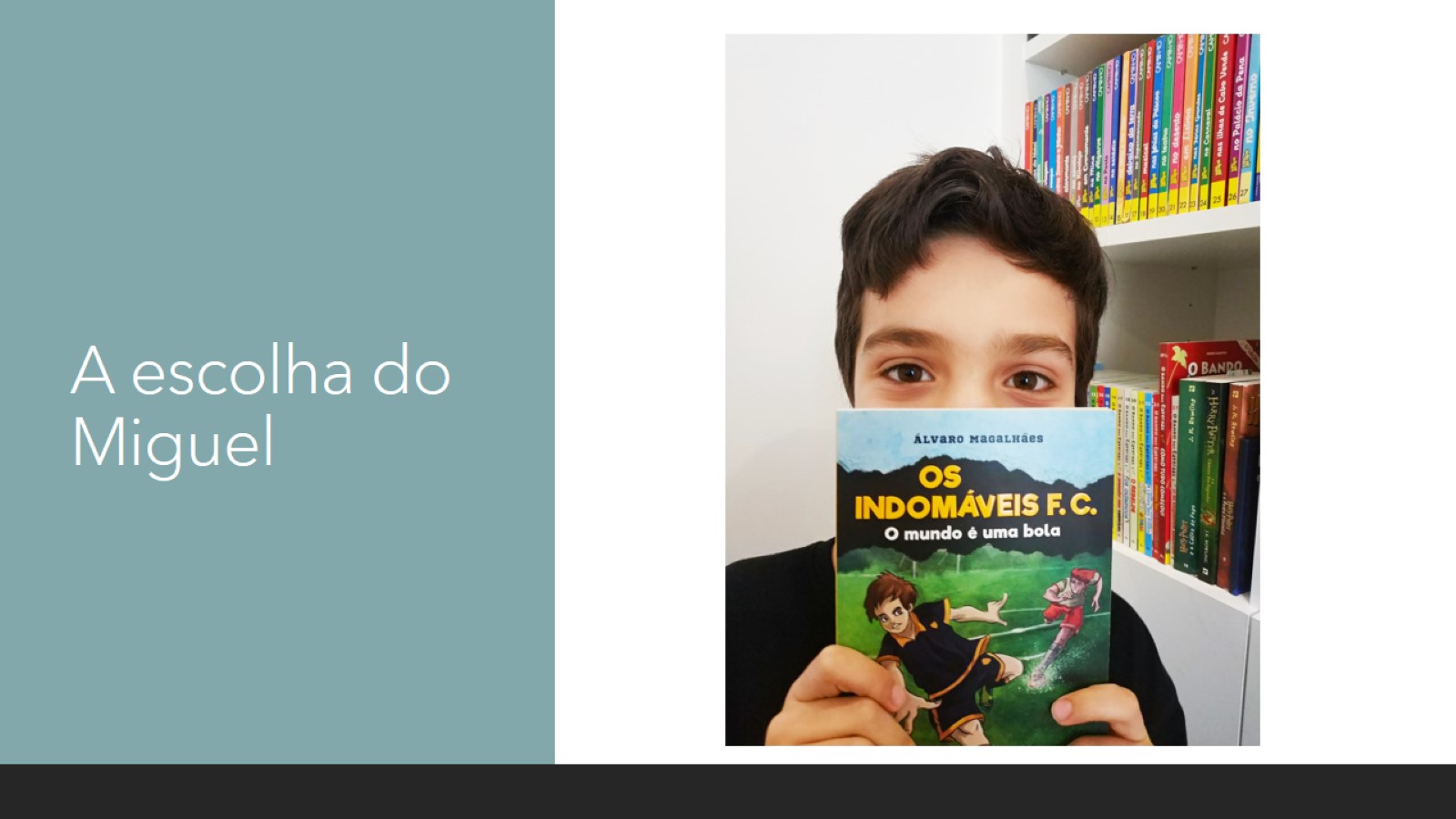 A escolha do Miguel
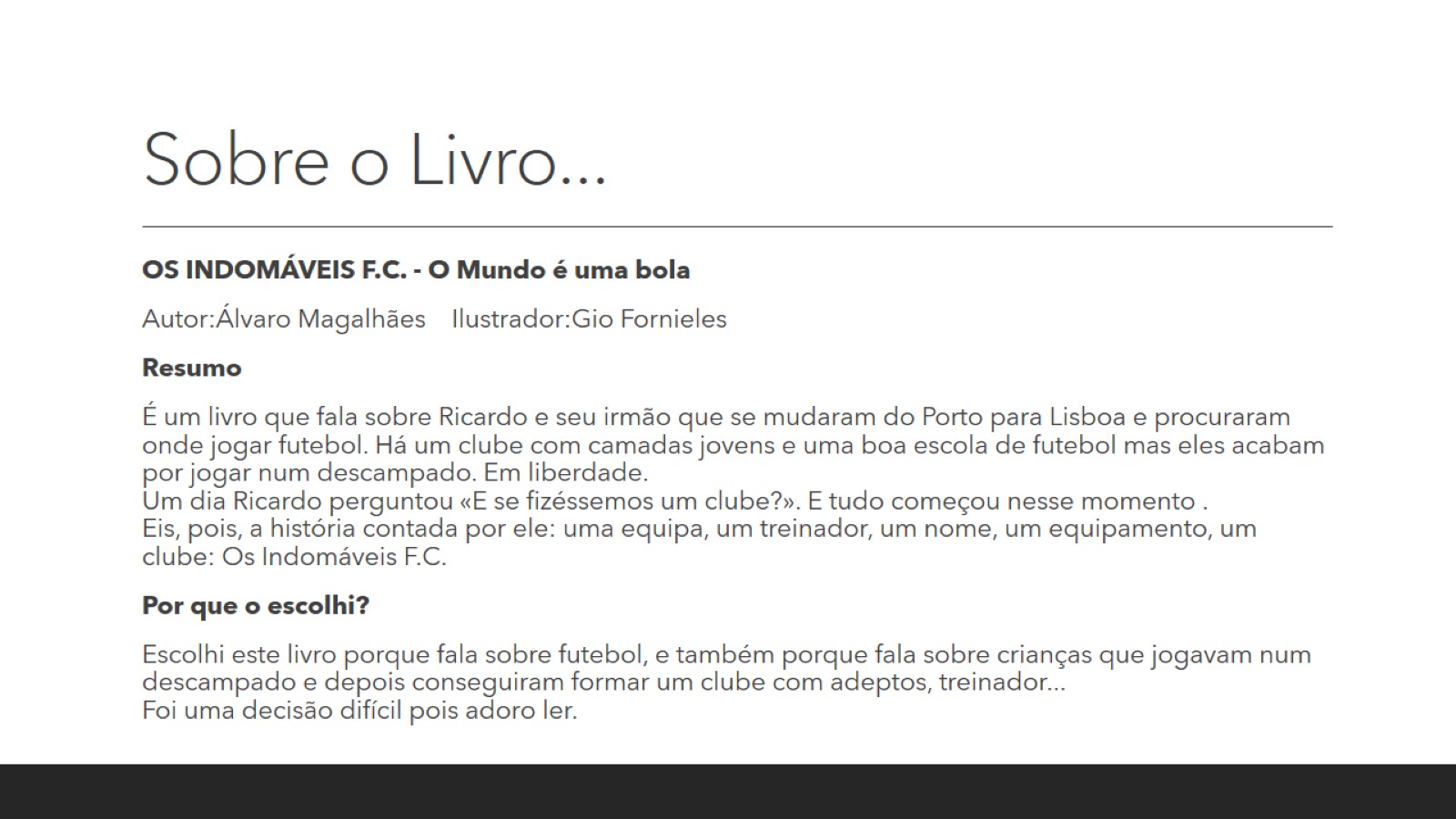 Sobre o Livro...
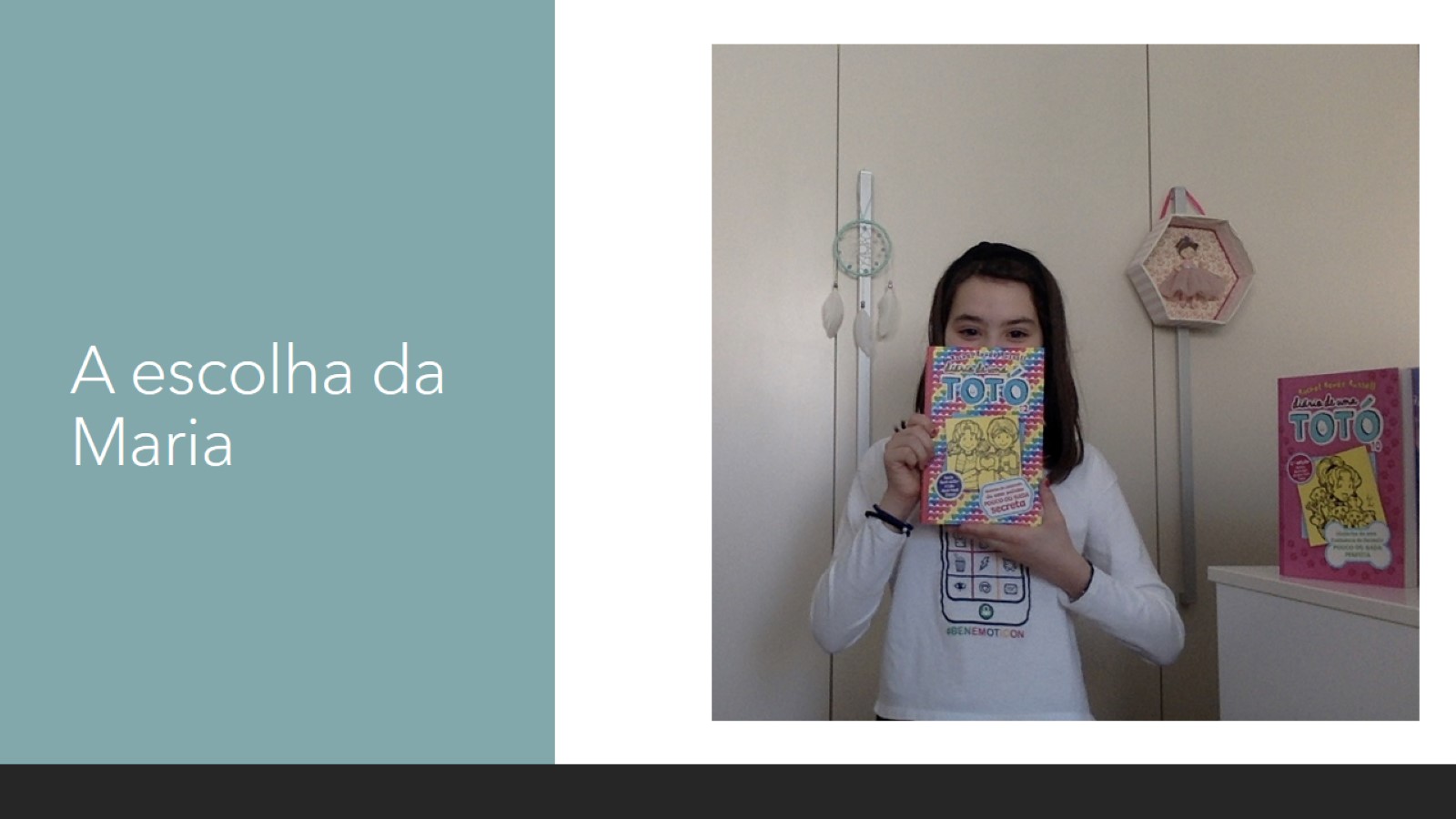 A escolha da Maria
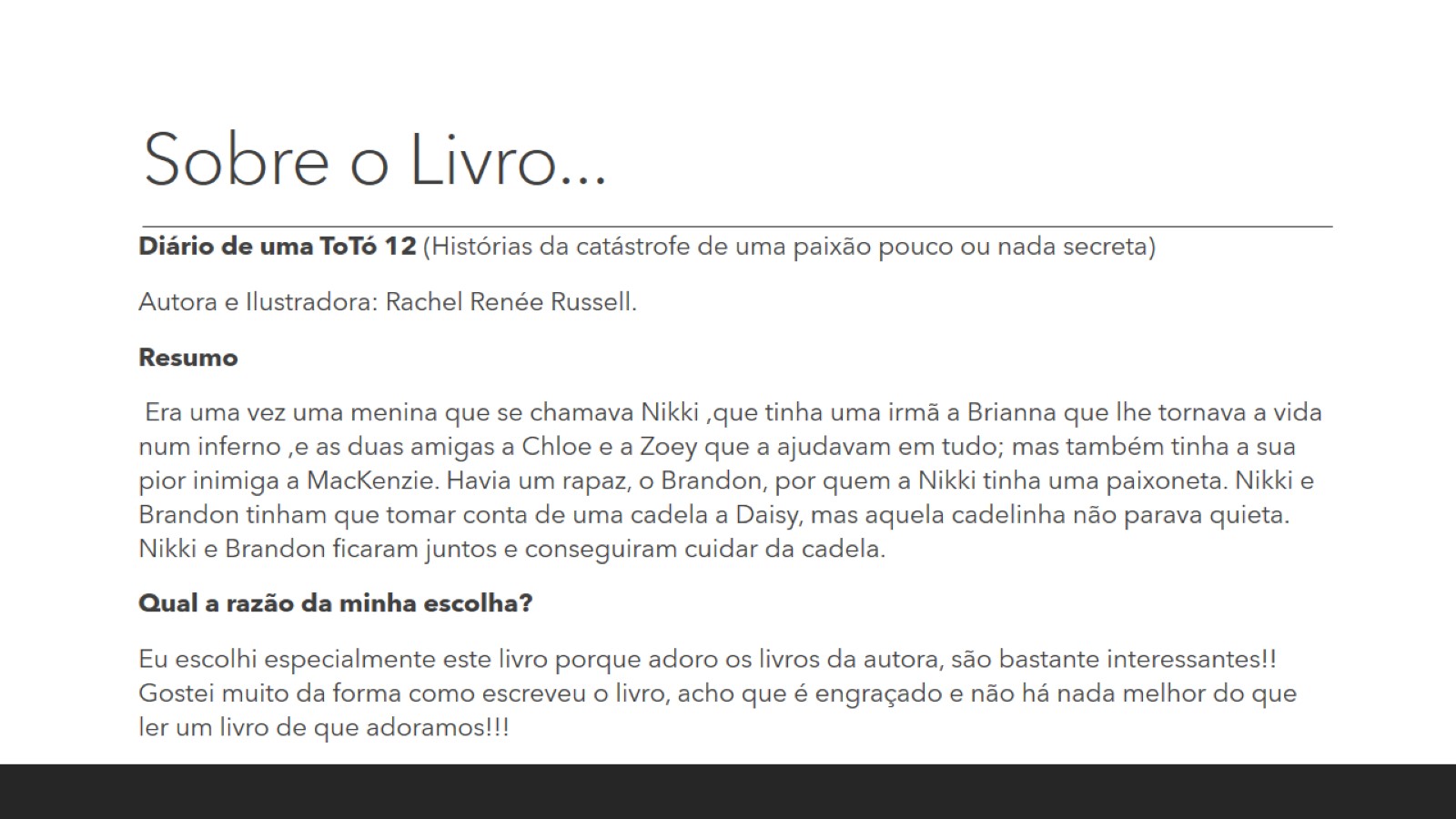 Sobre o Livro...
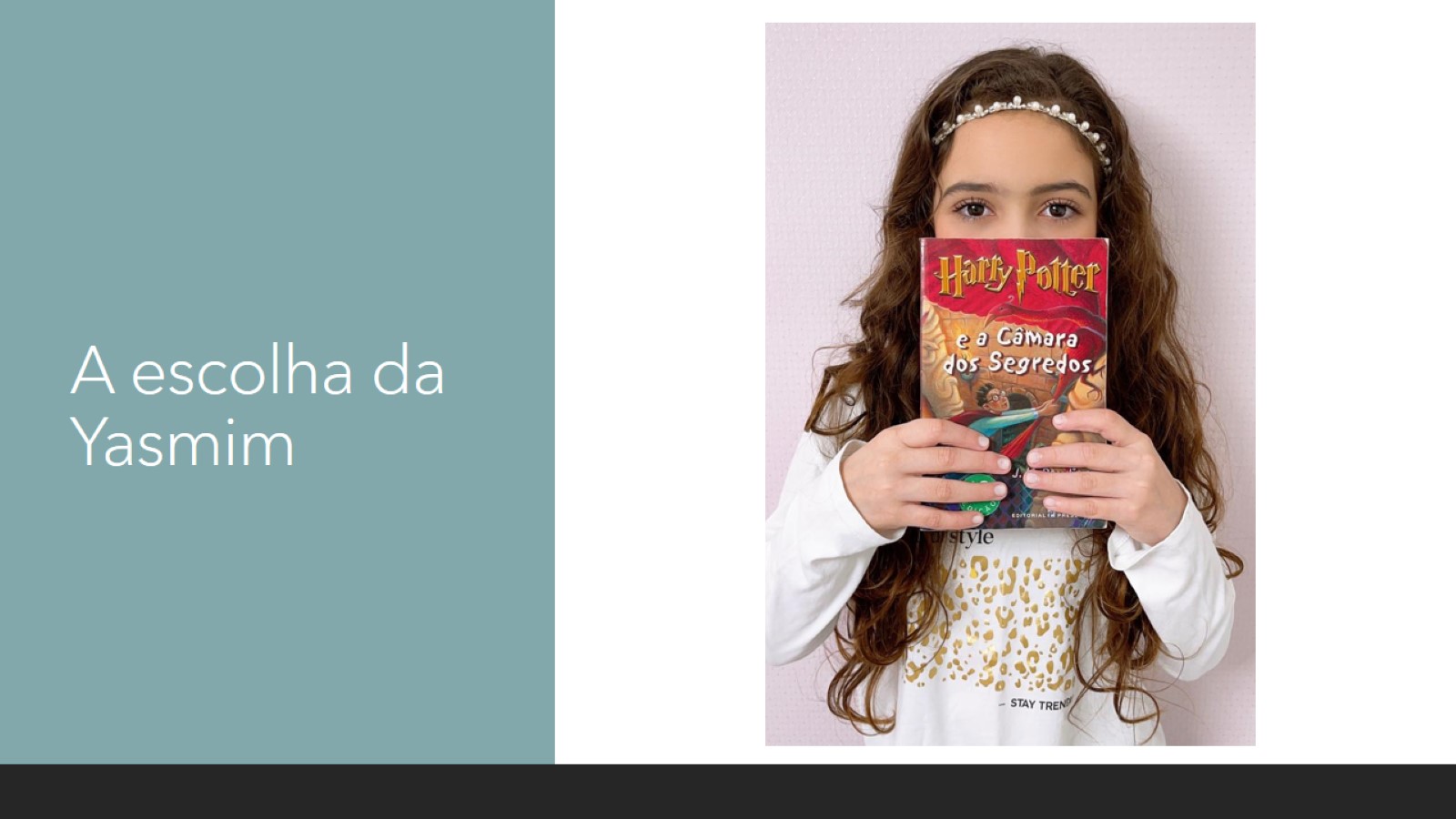 A escolha da Yasmim
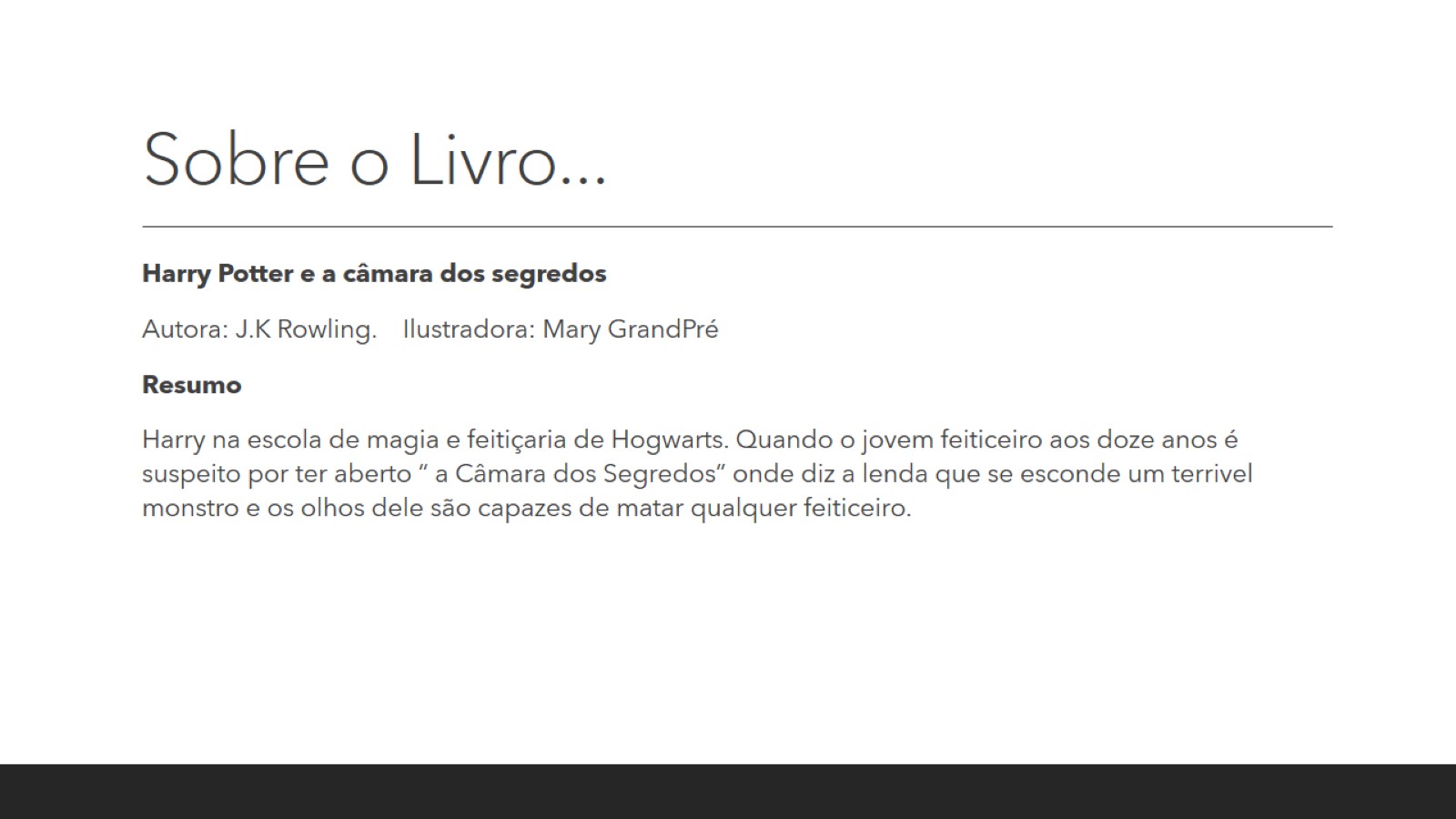 Sobre o Livro...
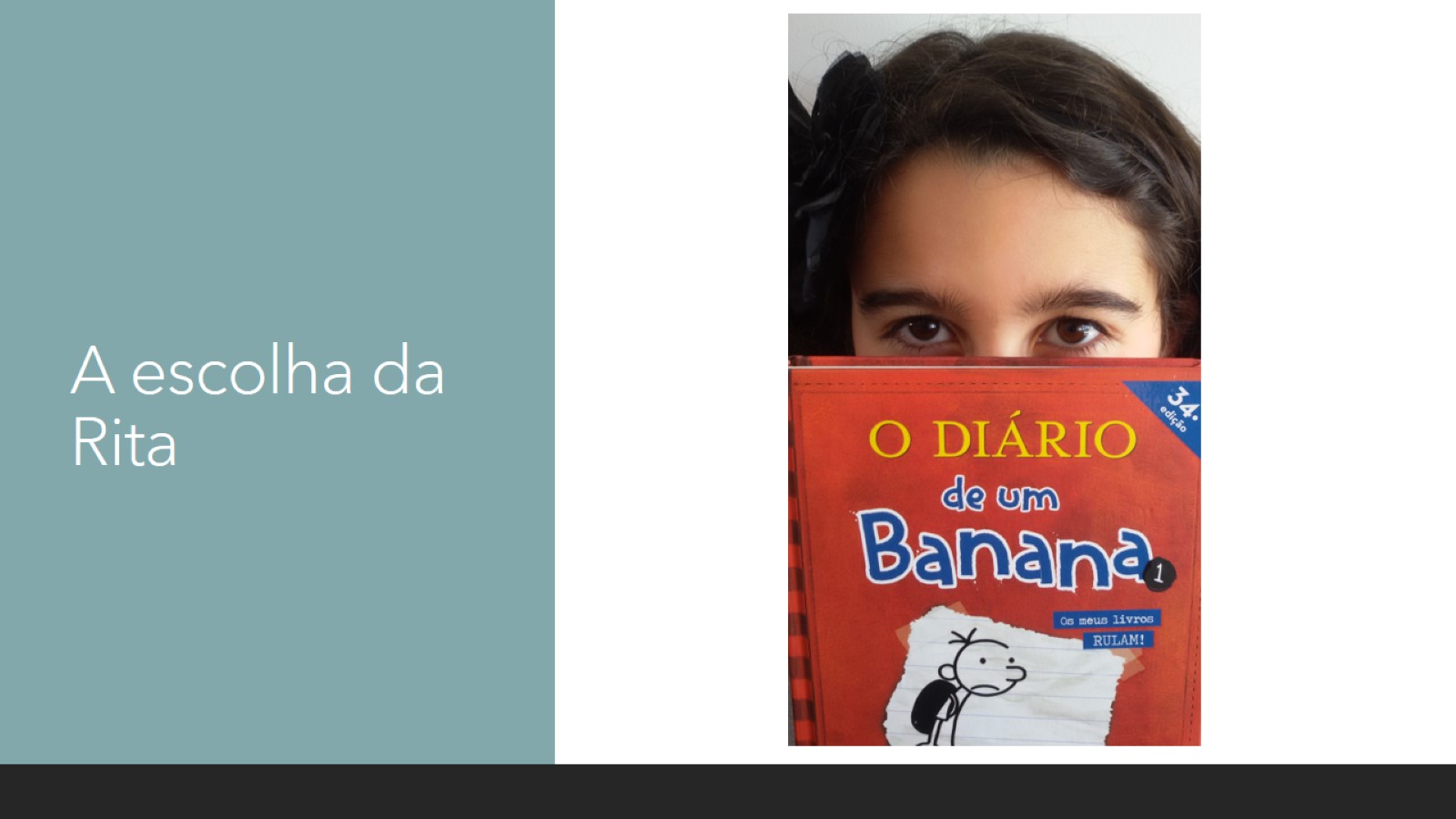 A escolha da Rita
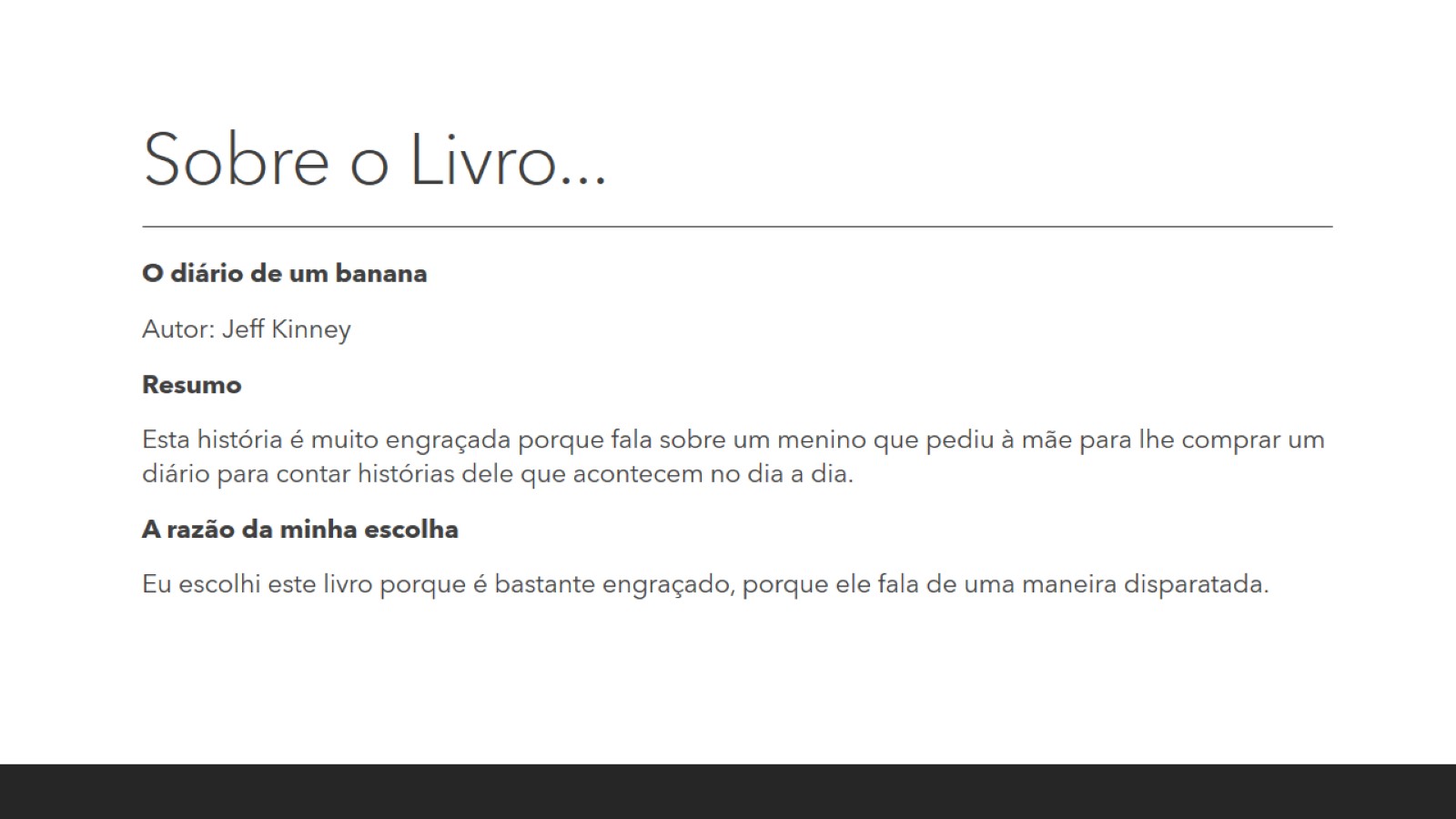 Sobre o Livro...
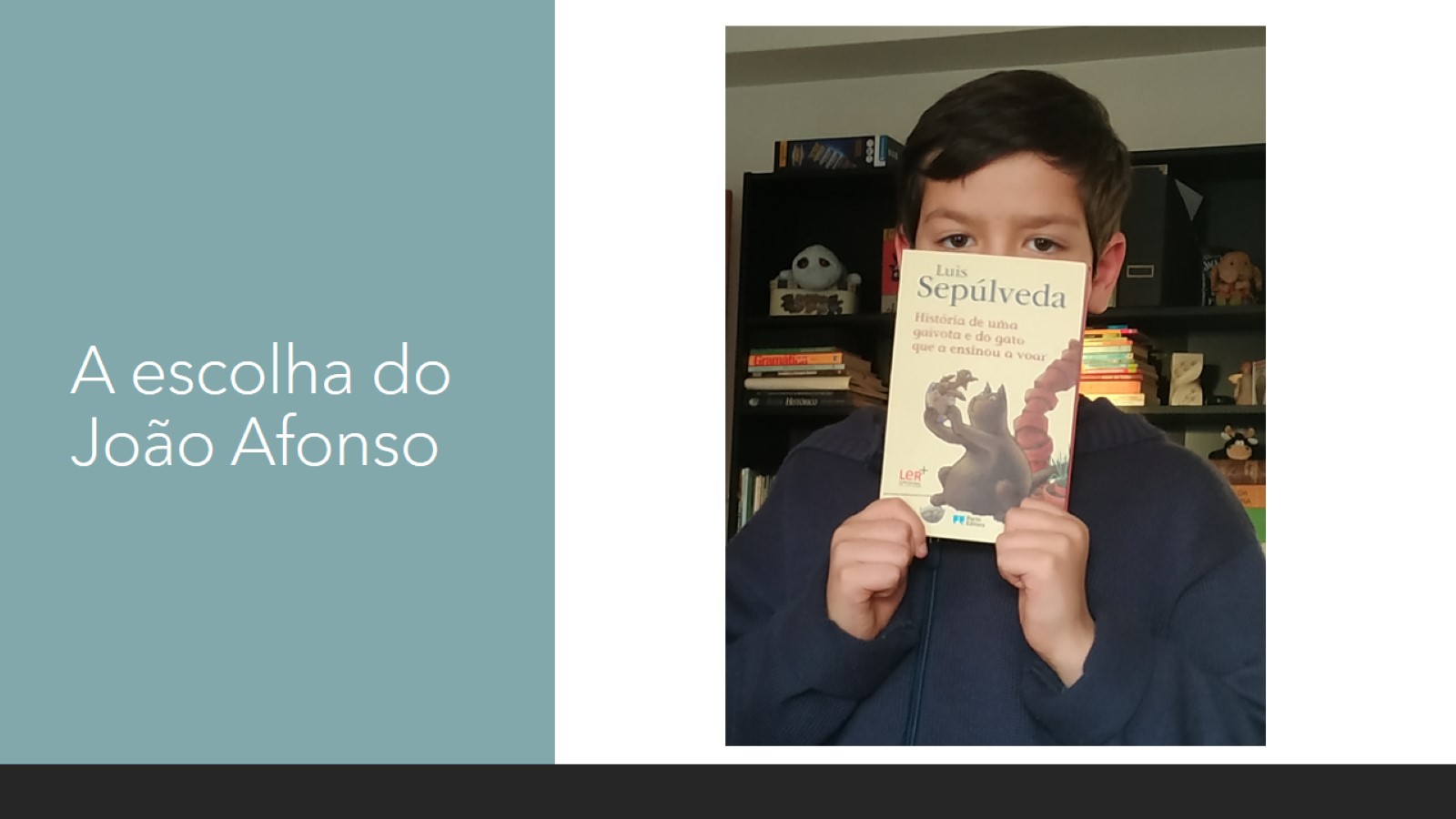 A escolha do João Afonso
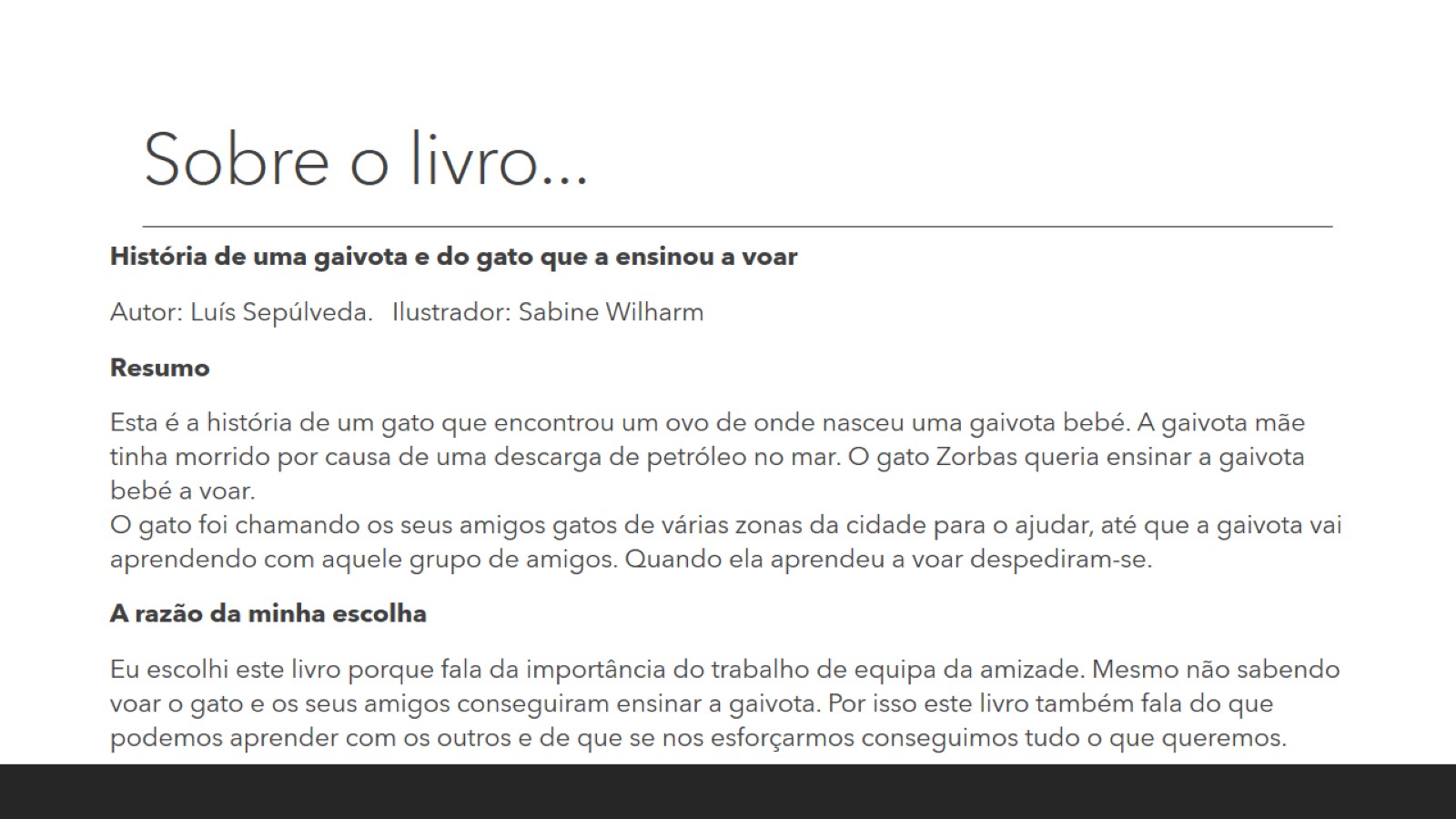 Sobre o livro...
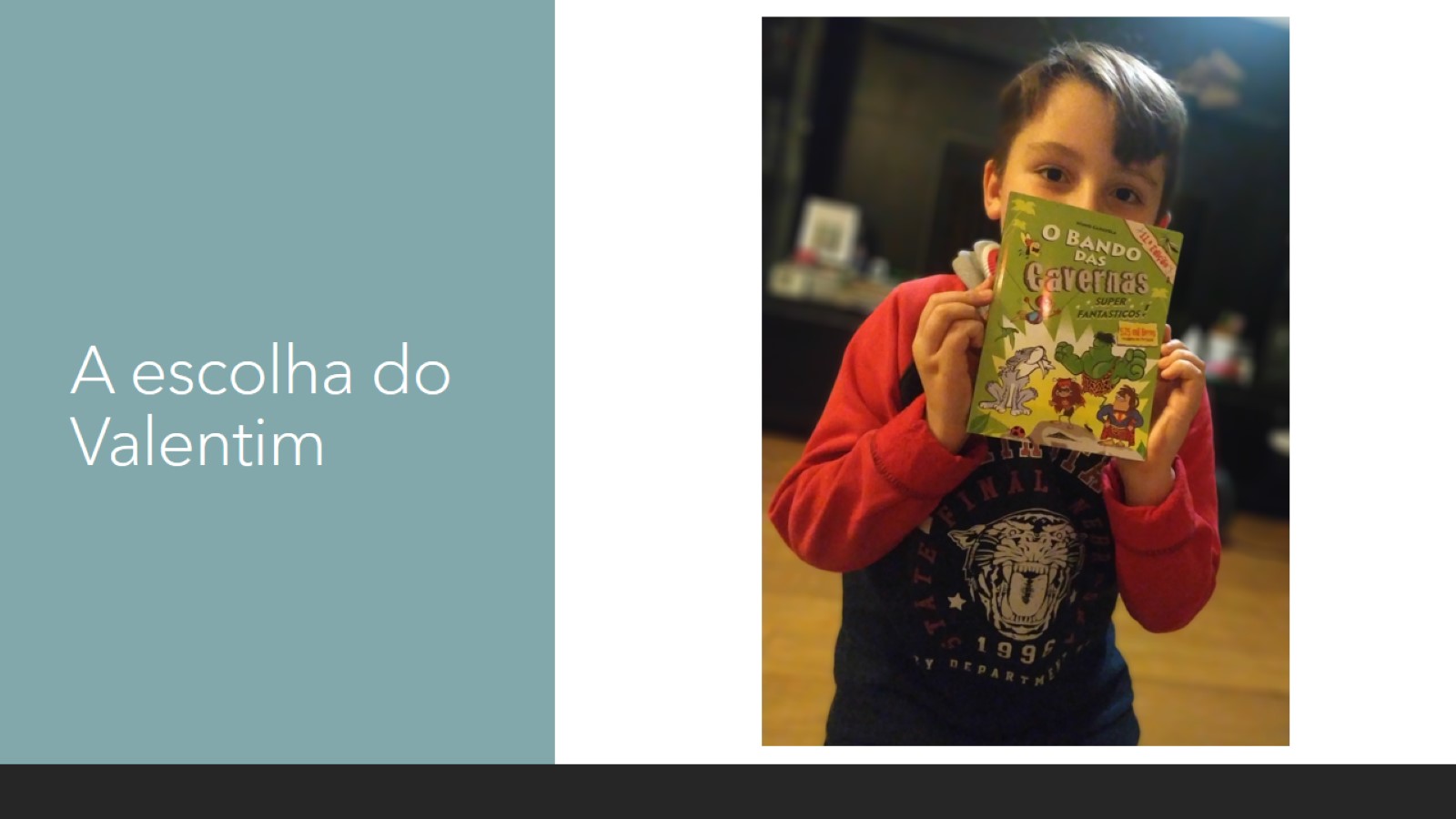 A escolha do Valentim
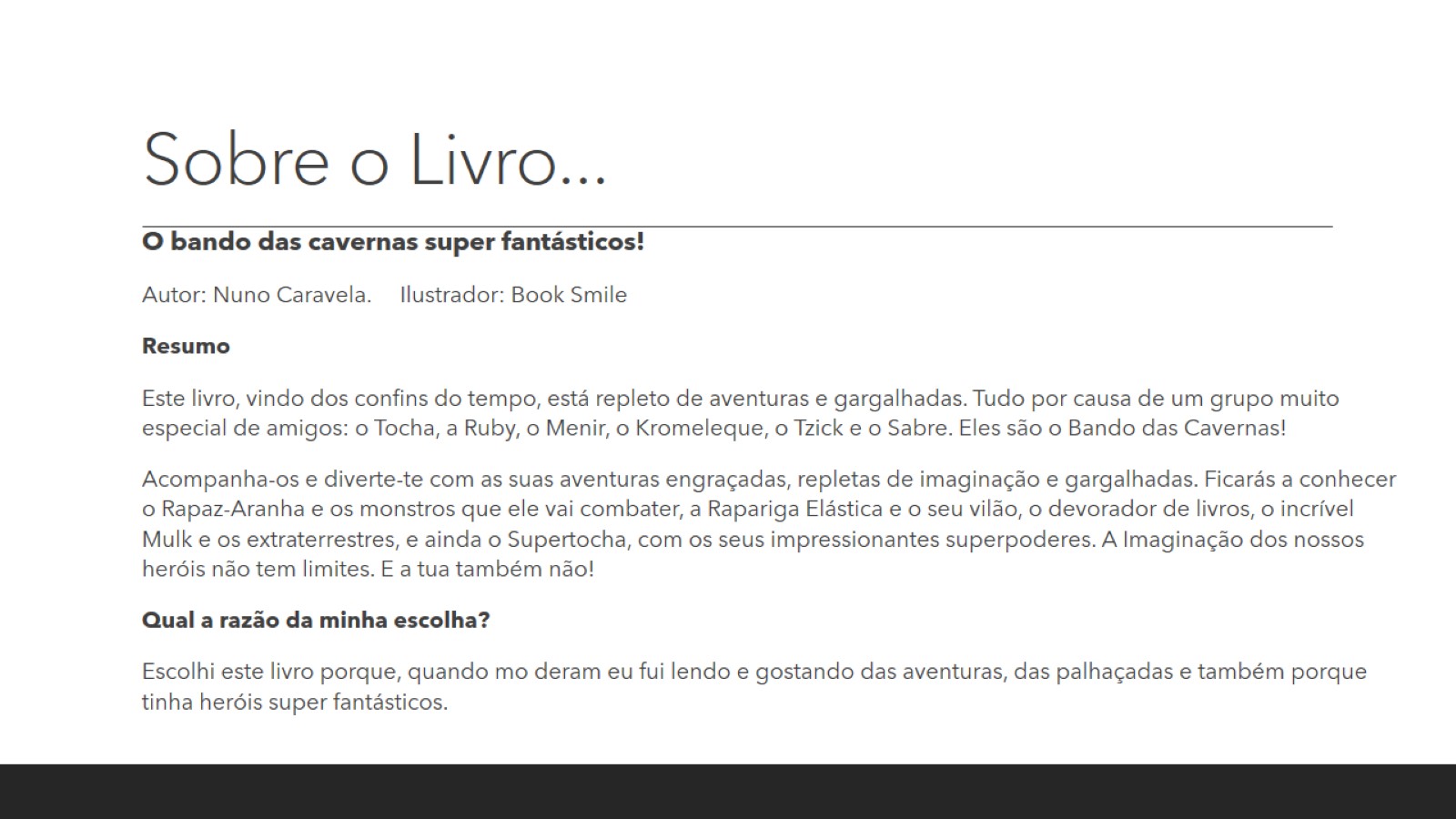 Sobre o Livro...
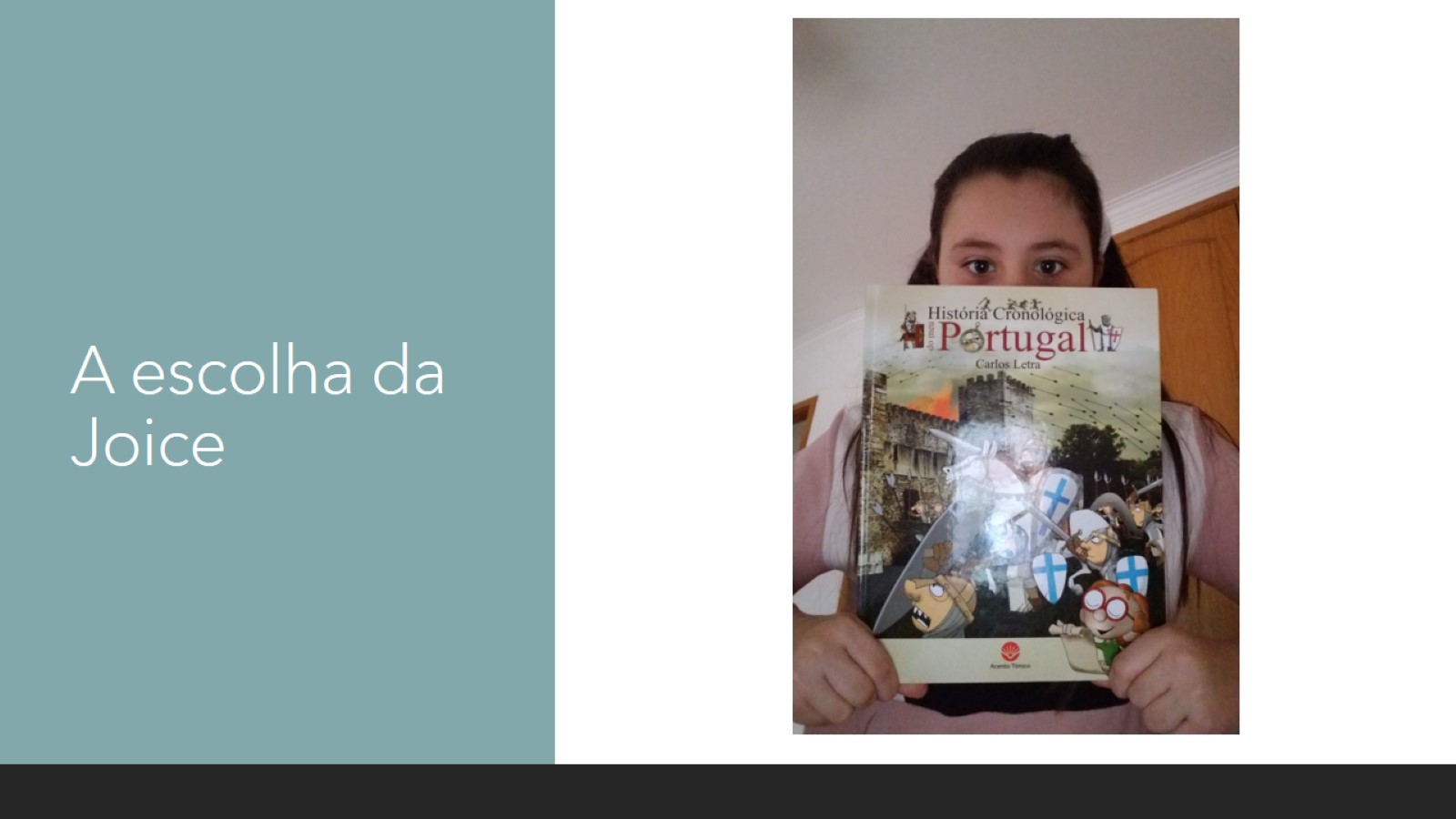 A escolha da Joice
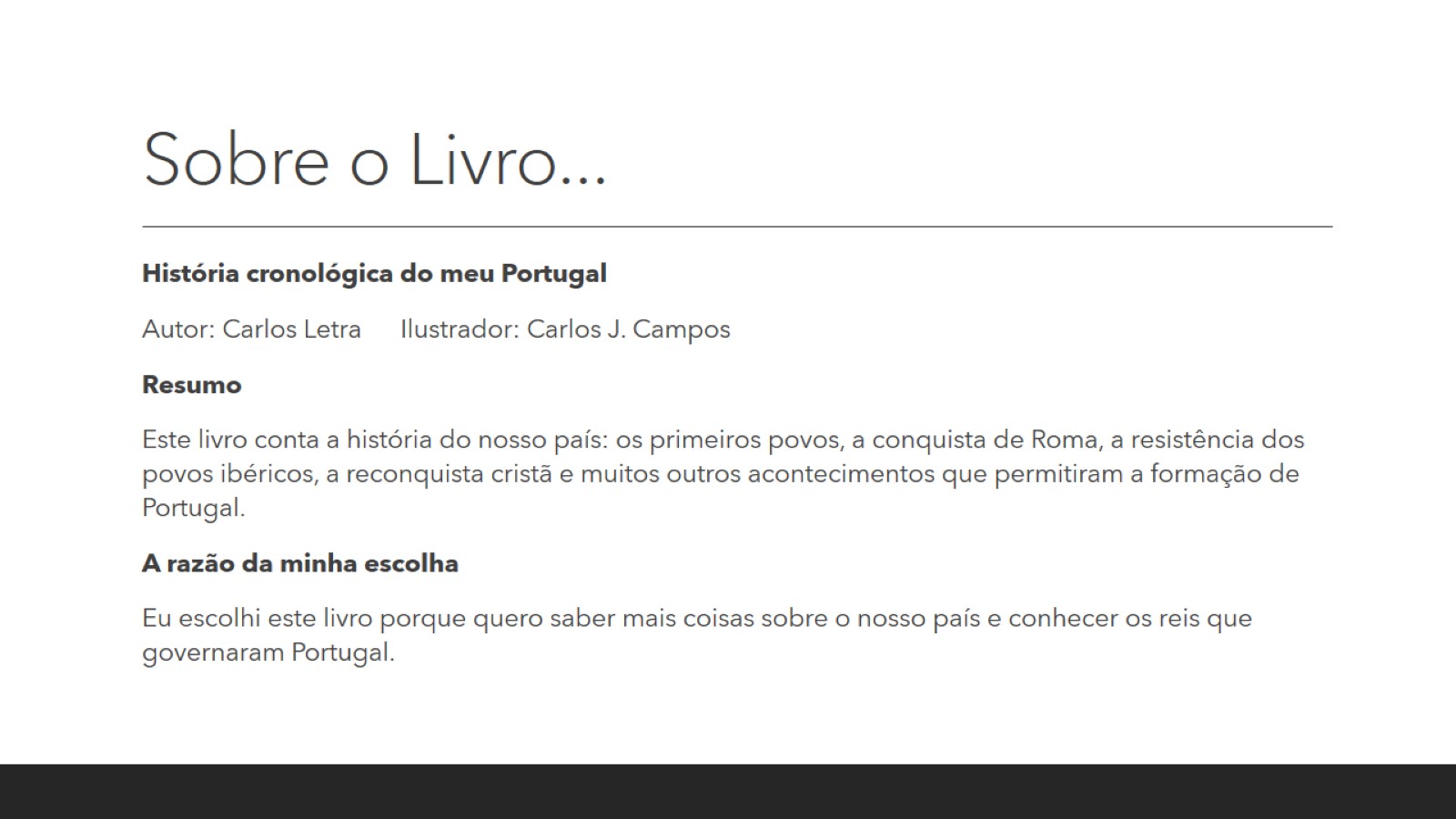 Sobre o Livro...
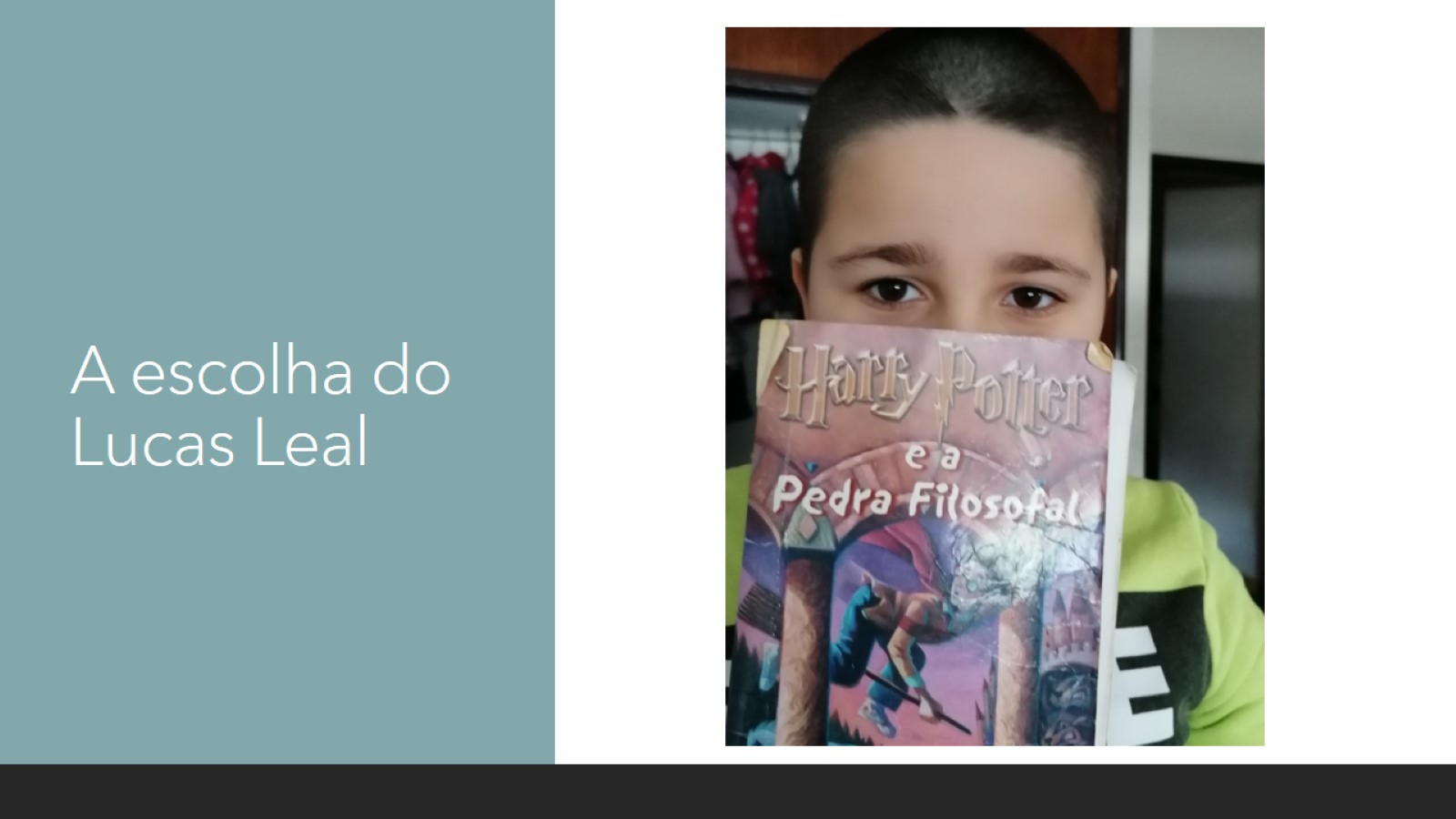 A escolha do Lucas Leal
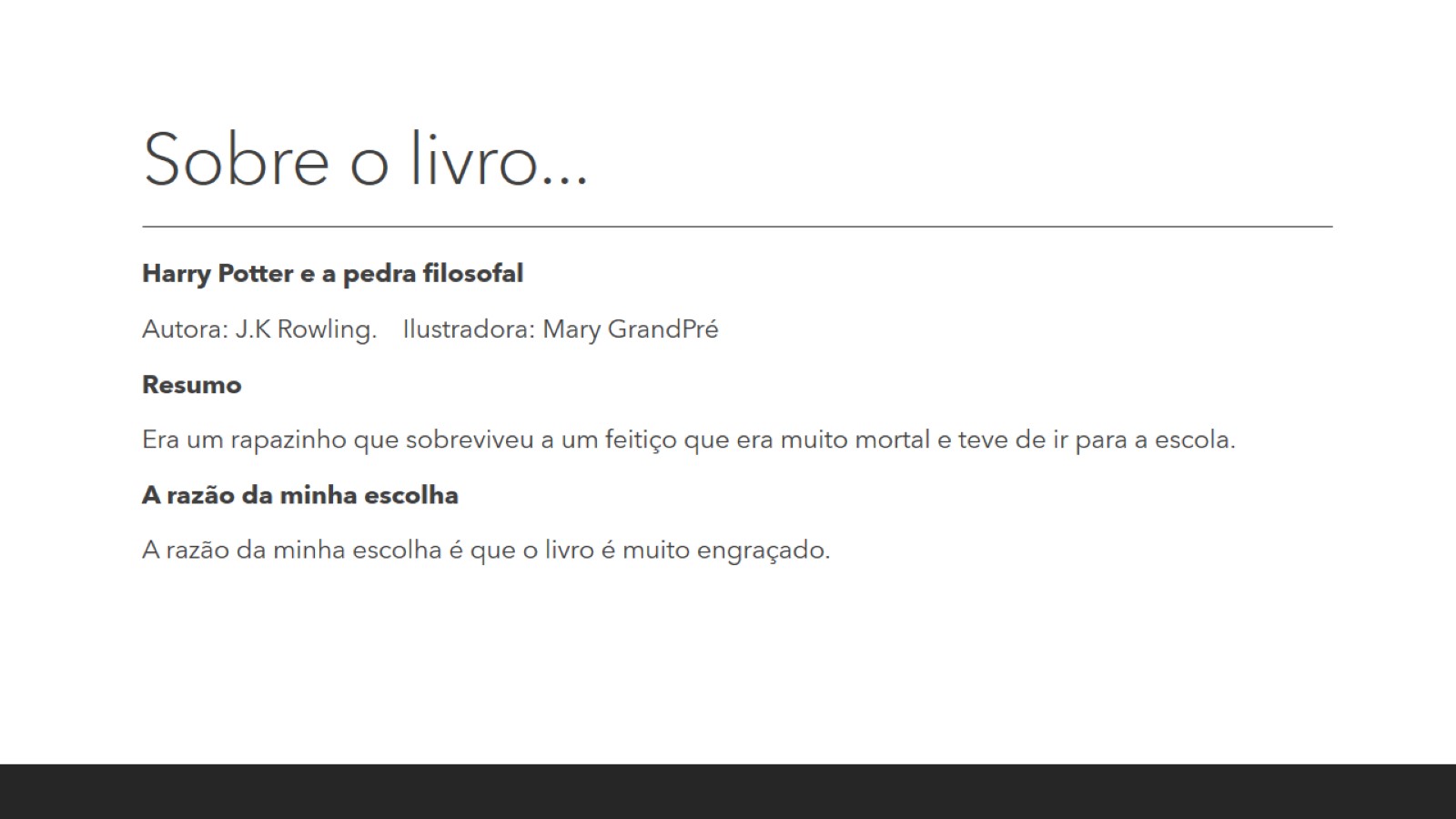 Sobre o livro...
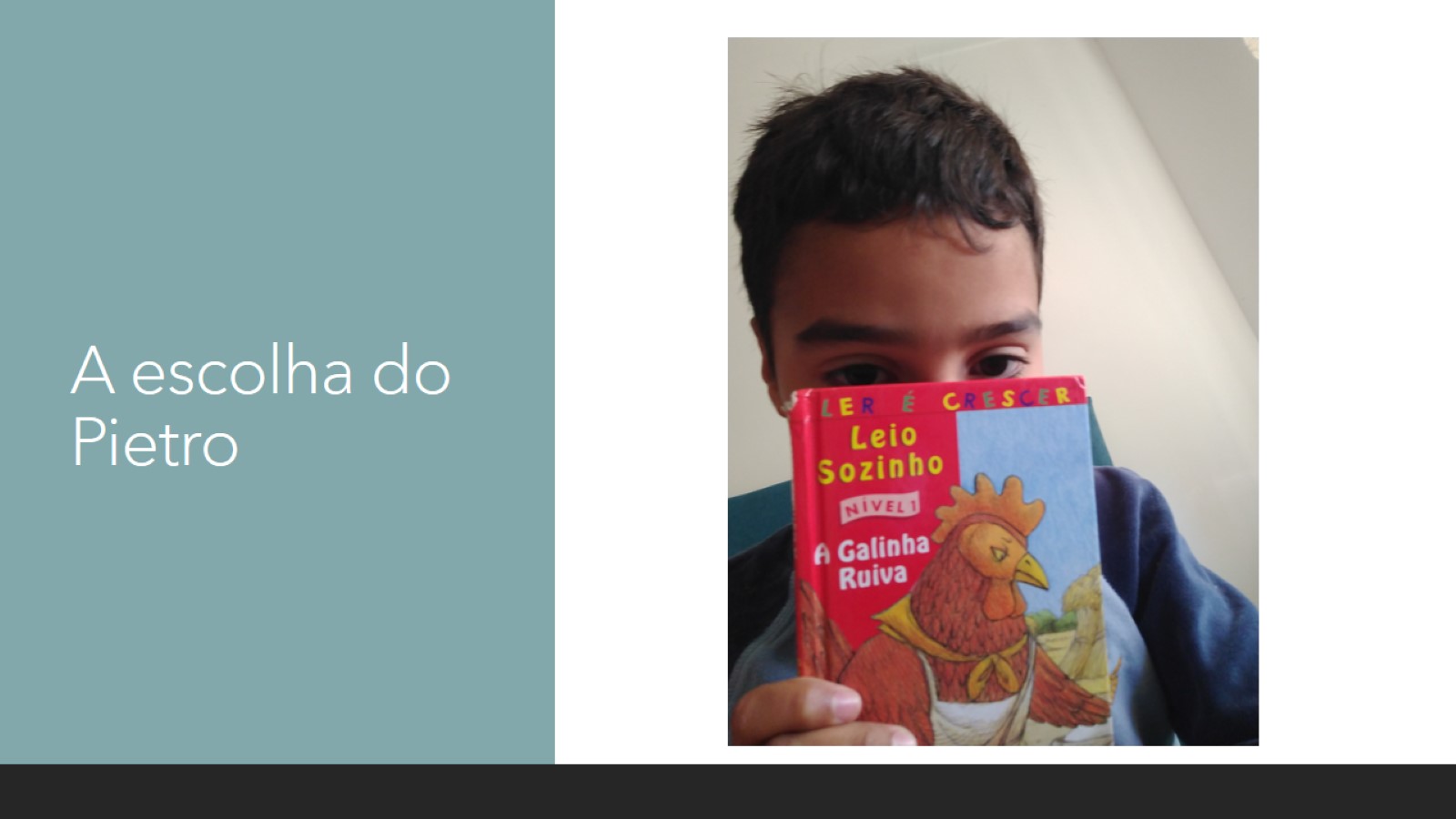 A escolha do Pietro
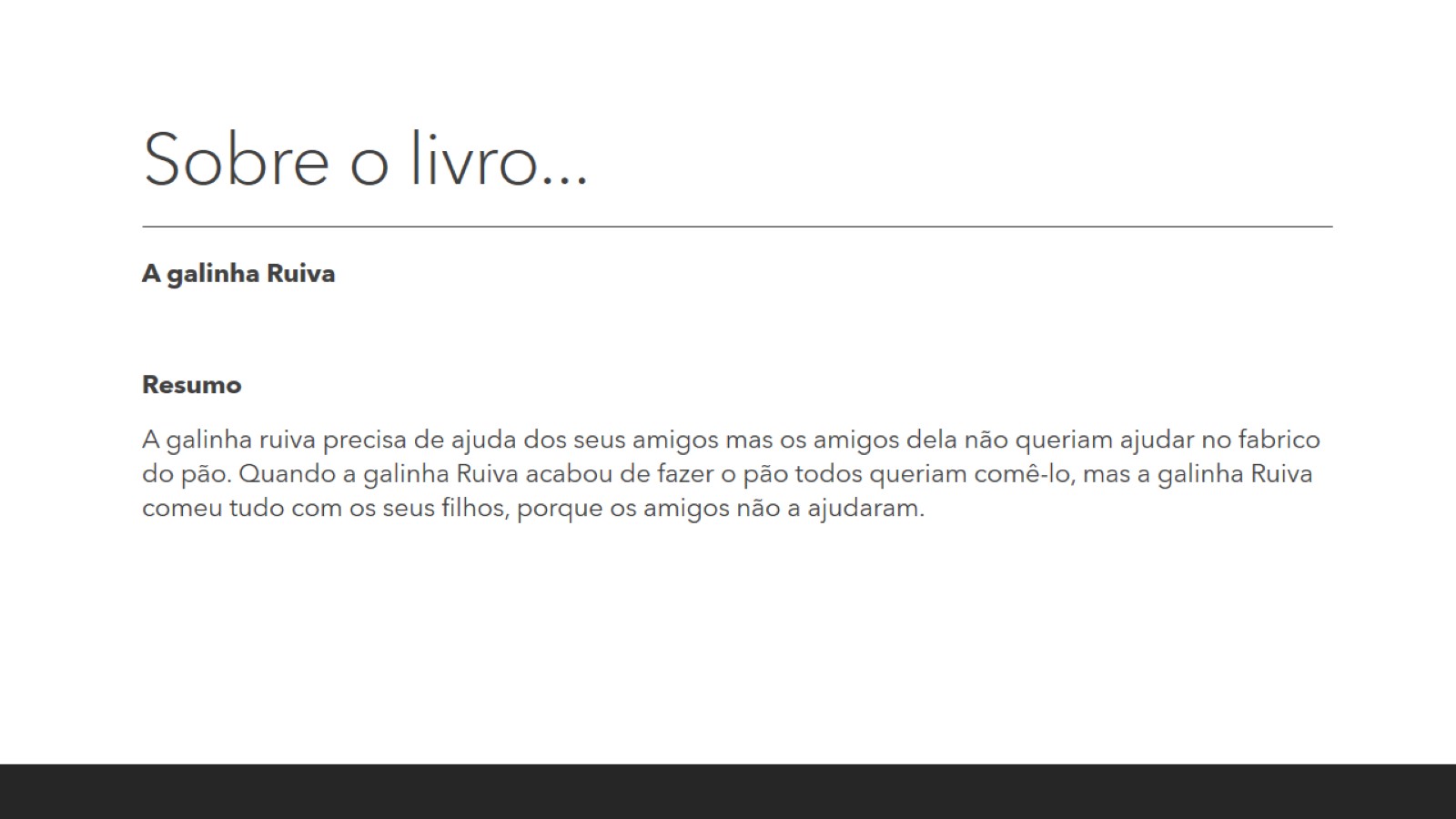 Sobre o livro...
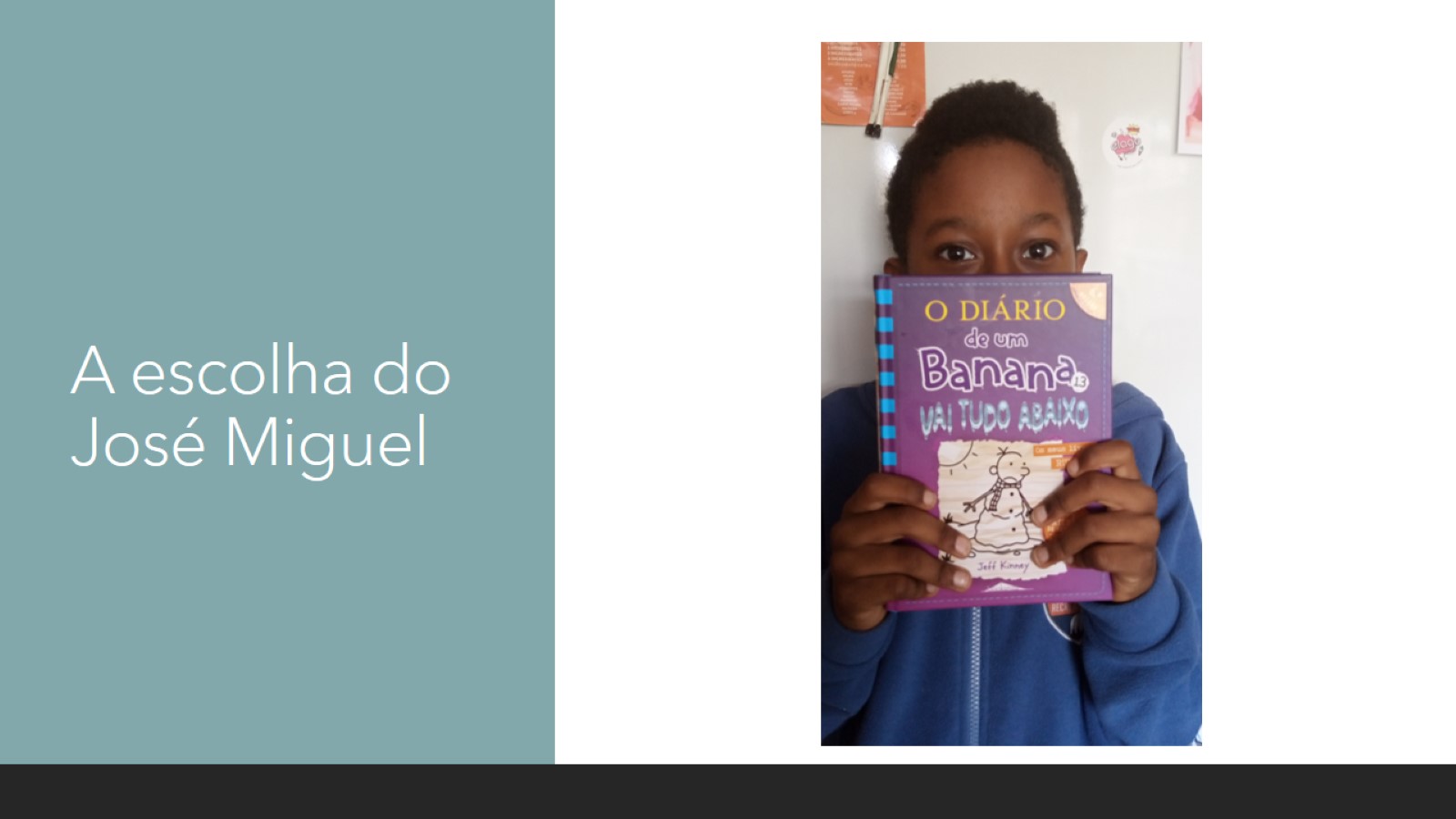 A escolha do José Miguel
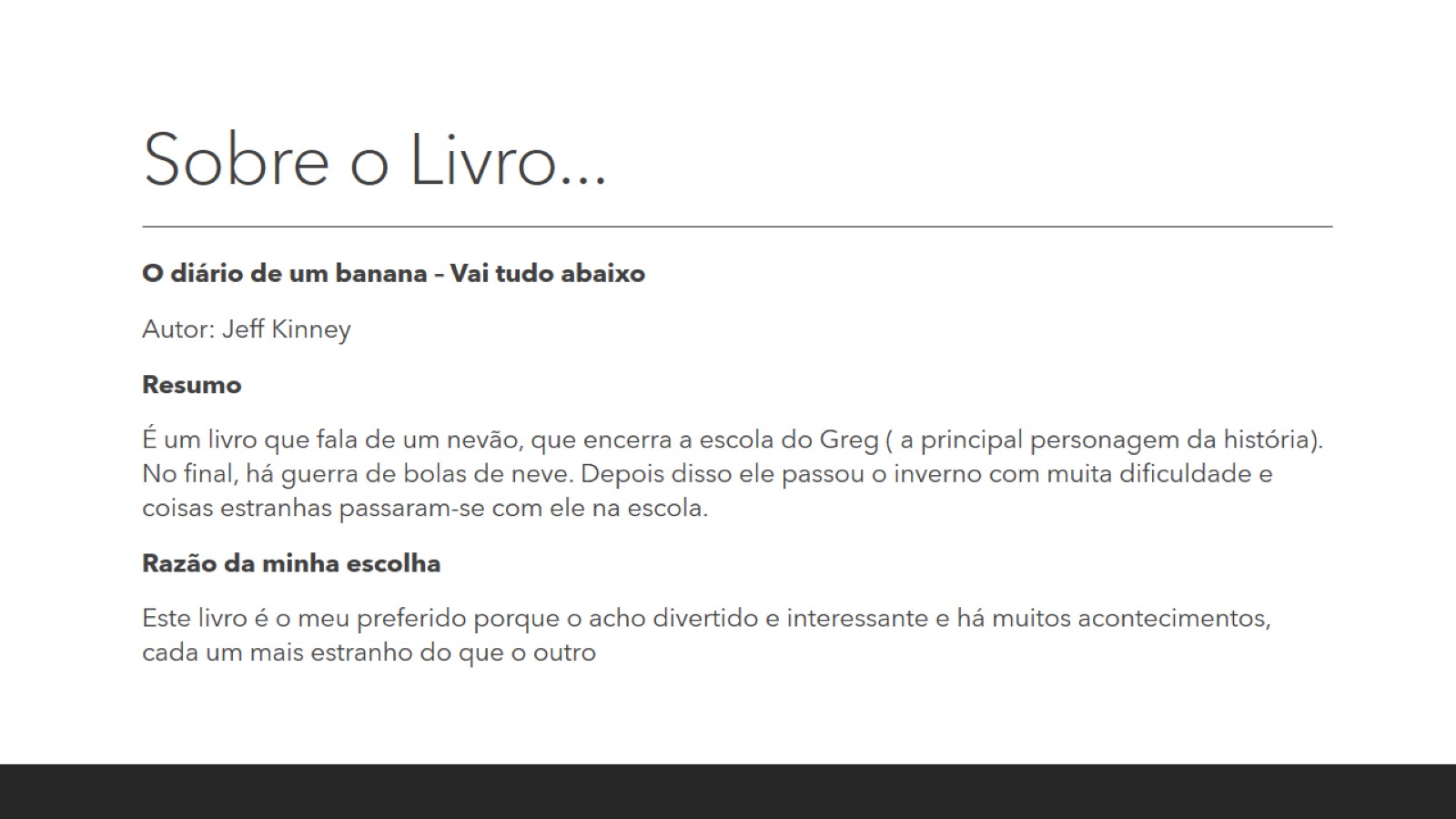 Sobre o Livro...
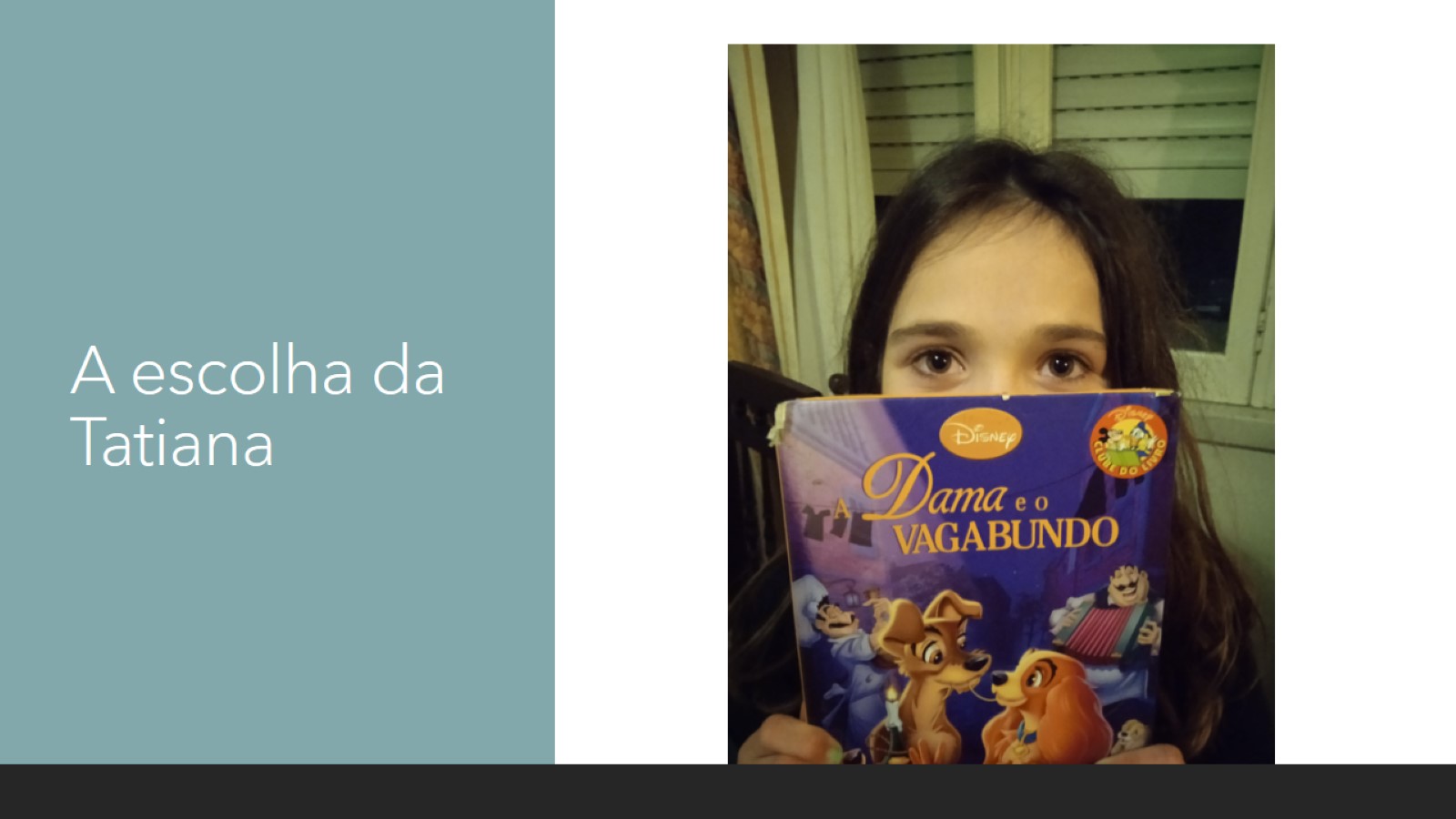 A escolha da Tatiana
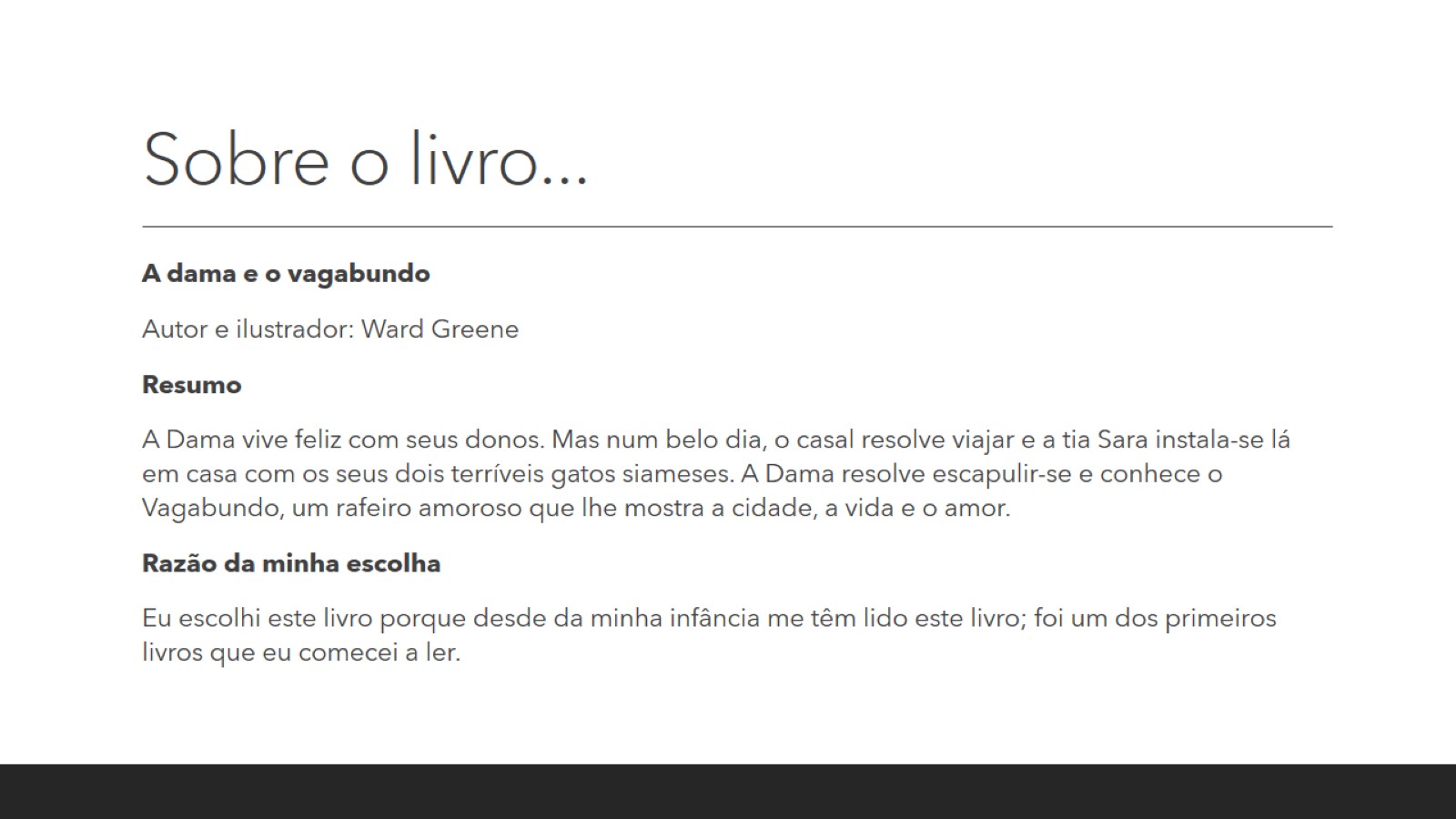 Sobre o livro...
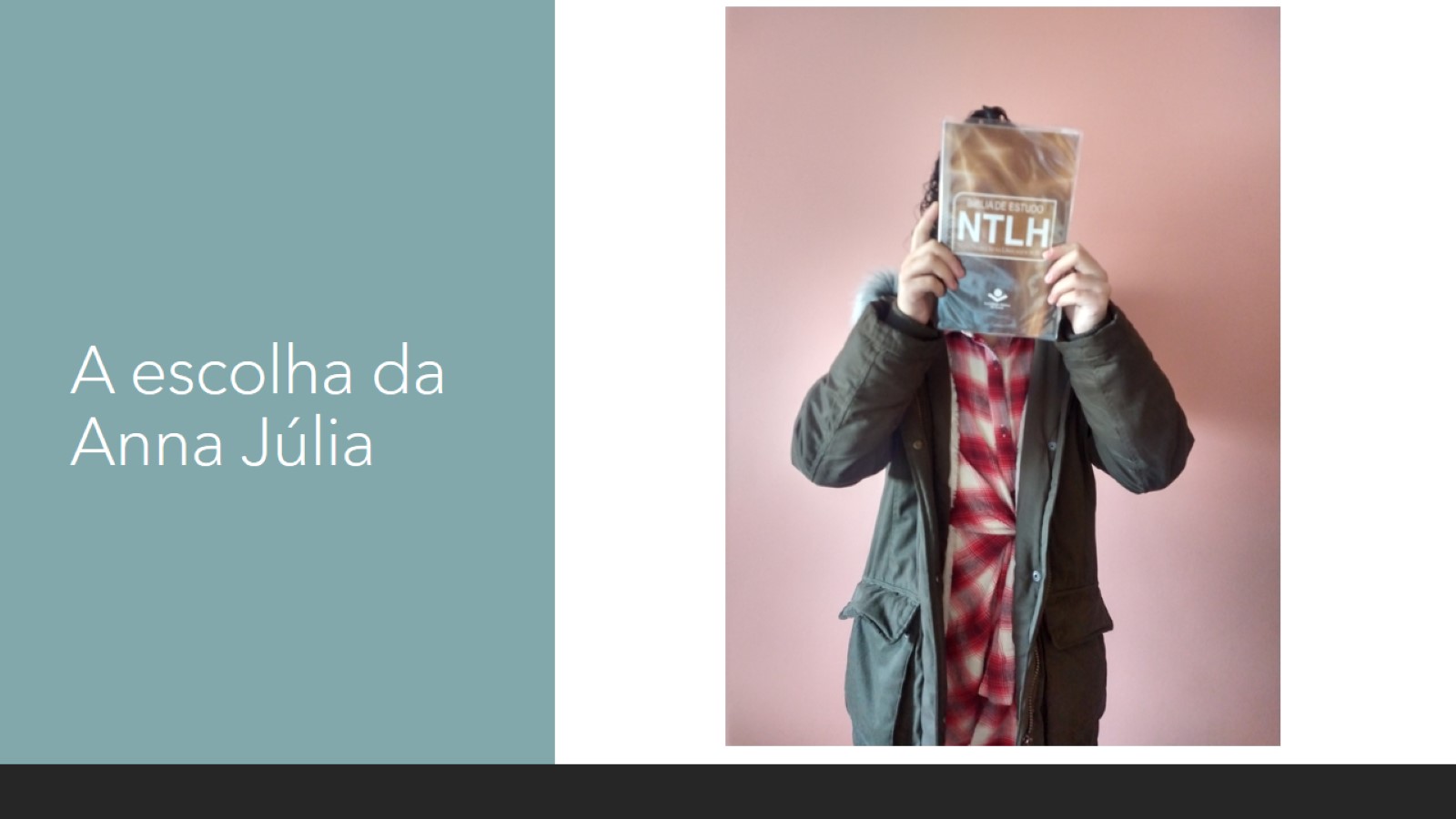 A escolha da Anna Júlia
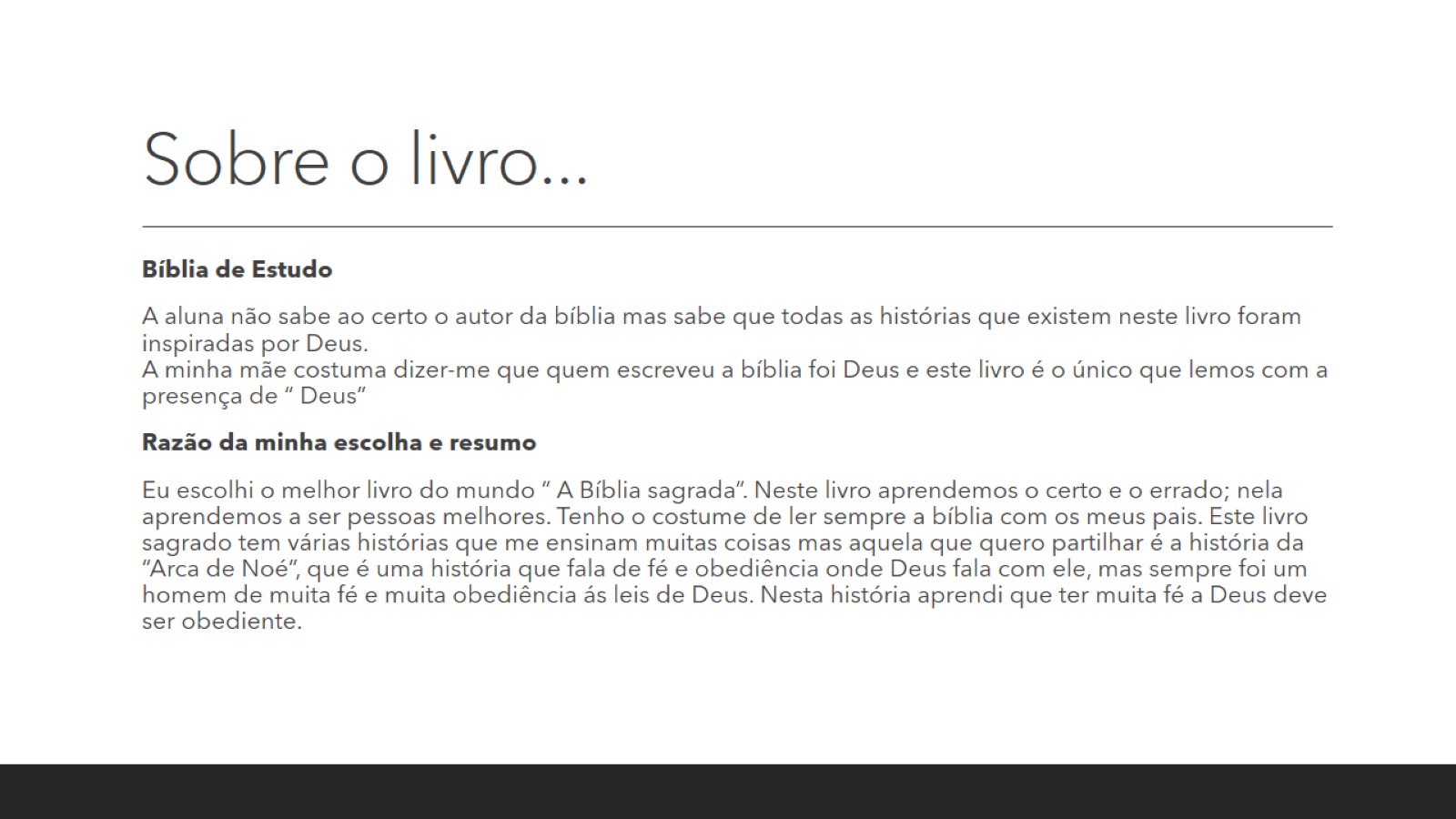 Sobre o livro...
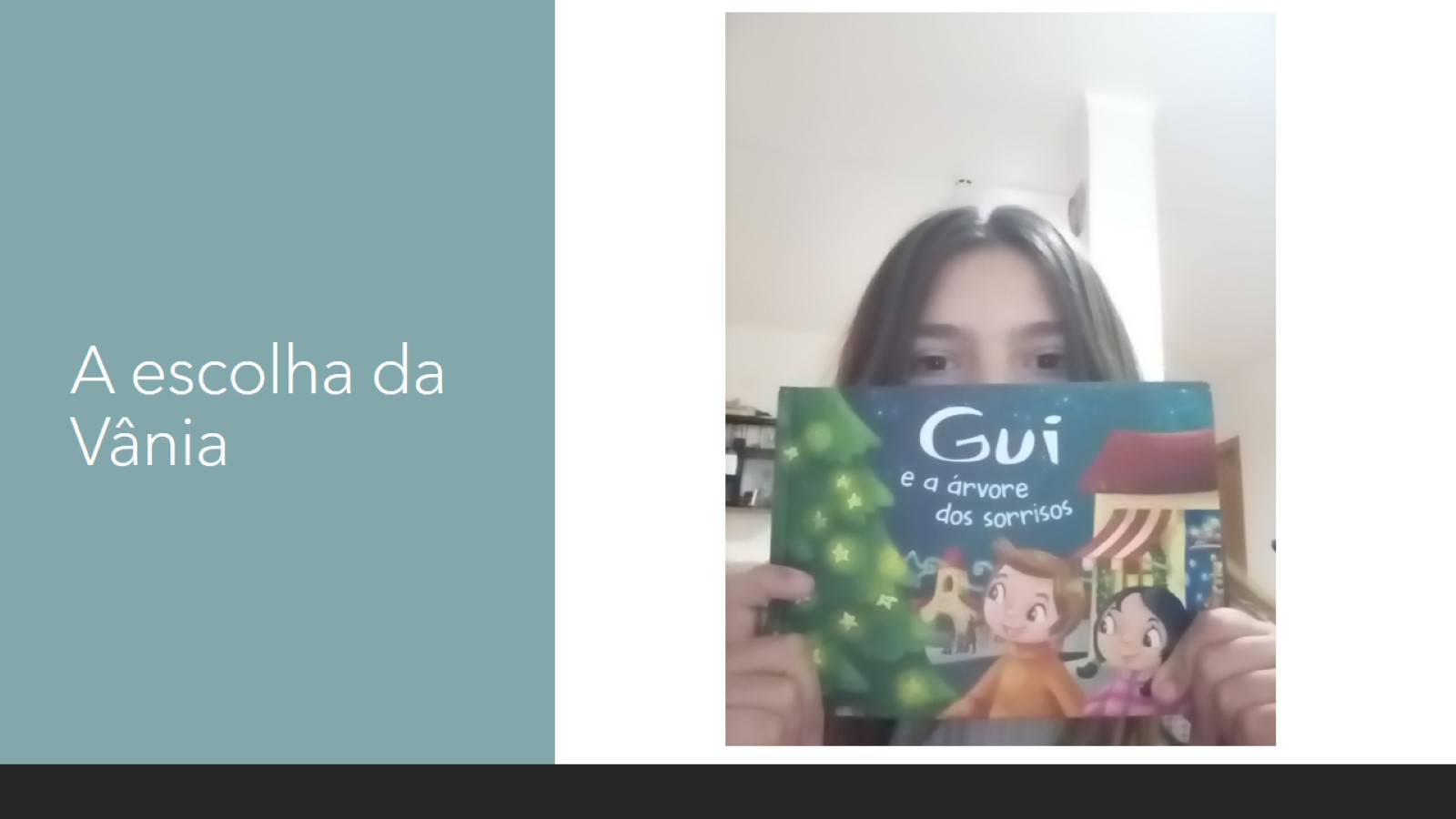 A escolha da Vânia
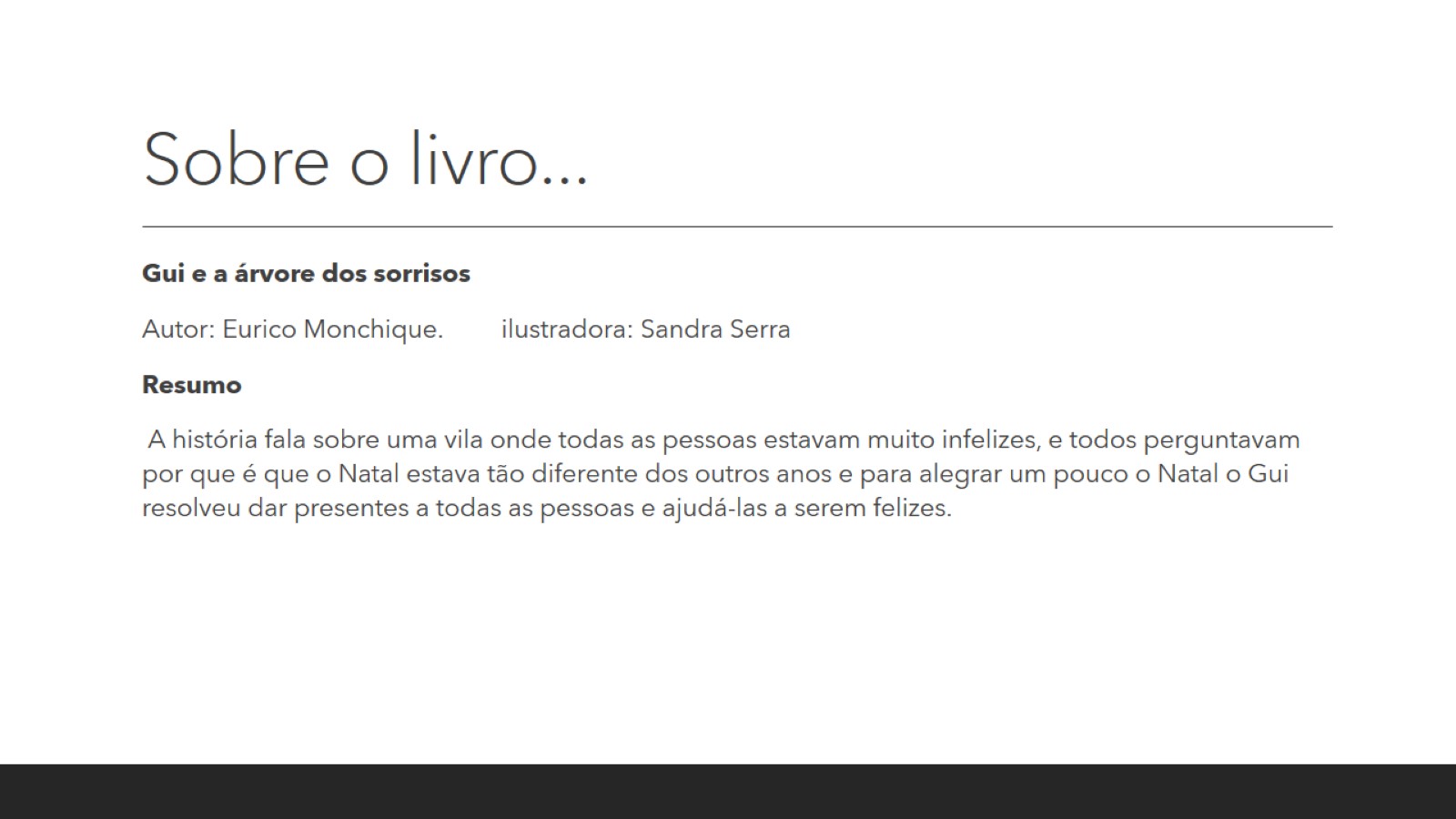 Sobre o livro...
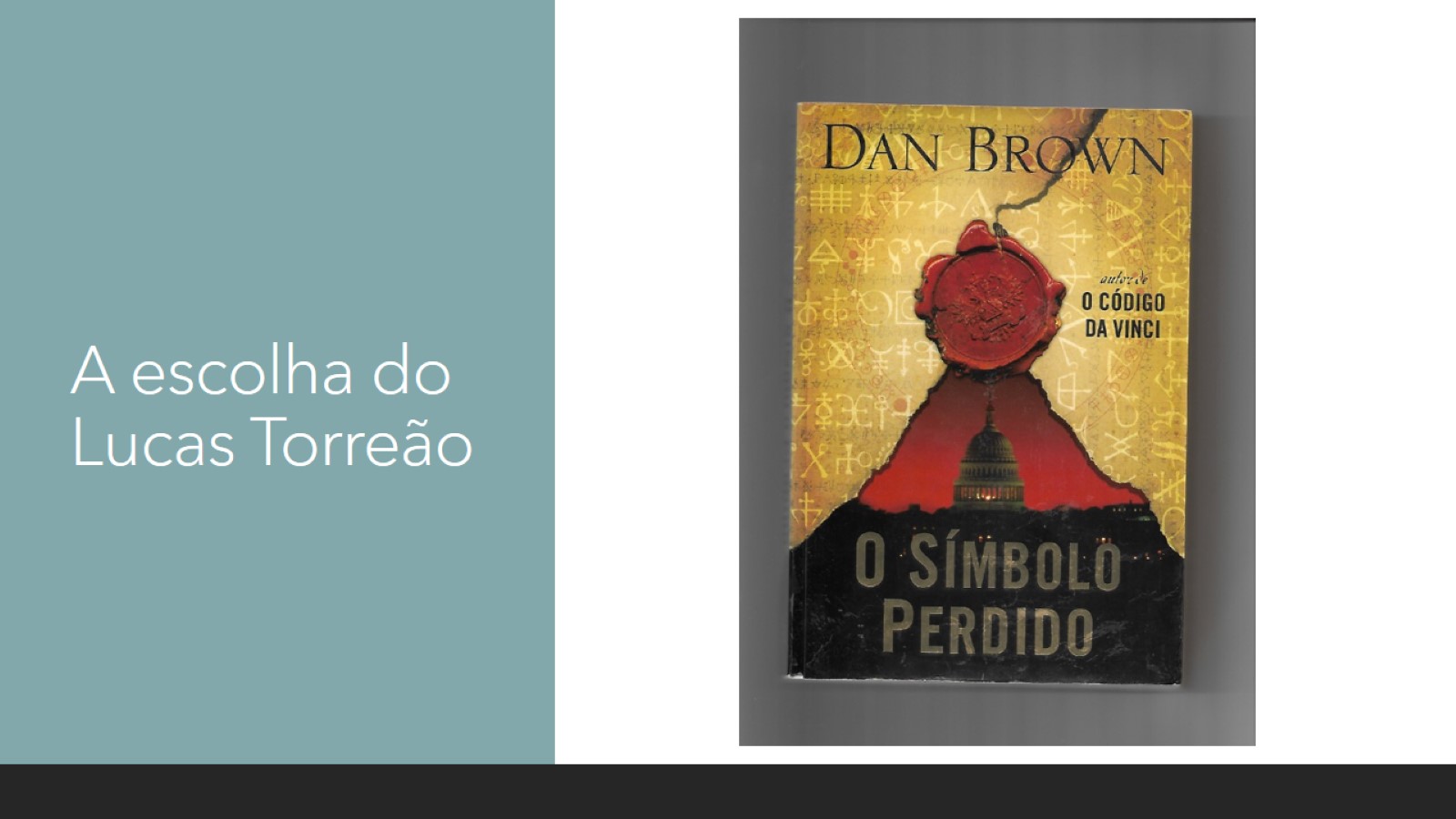 A escolha do Lucas Torreão
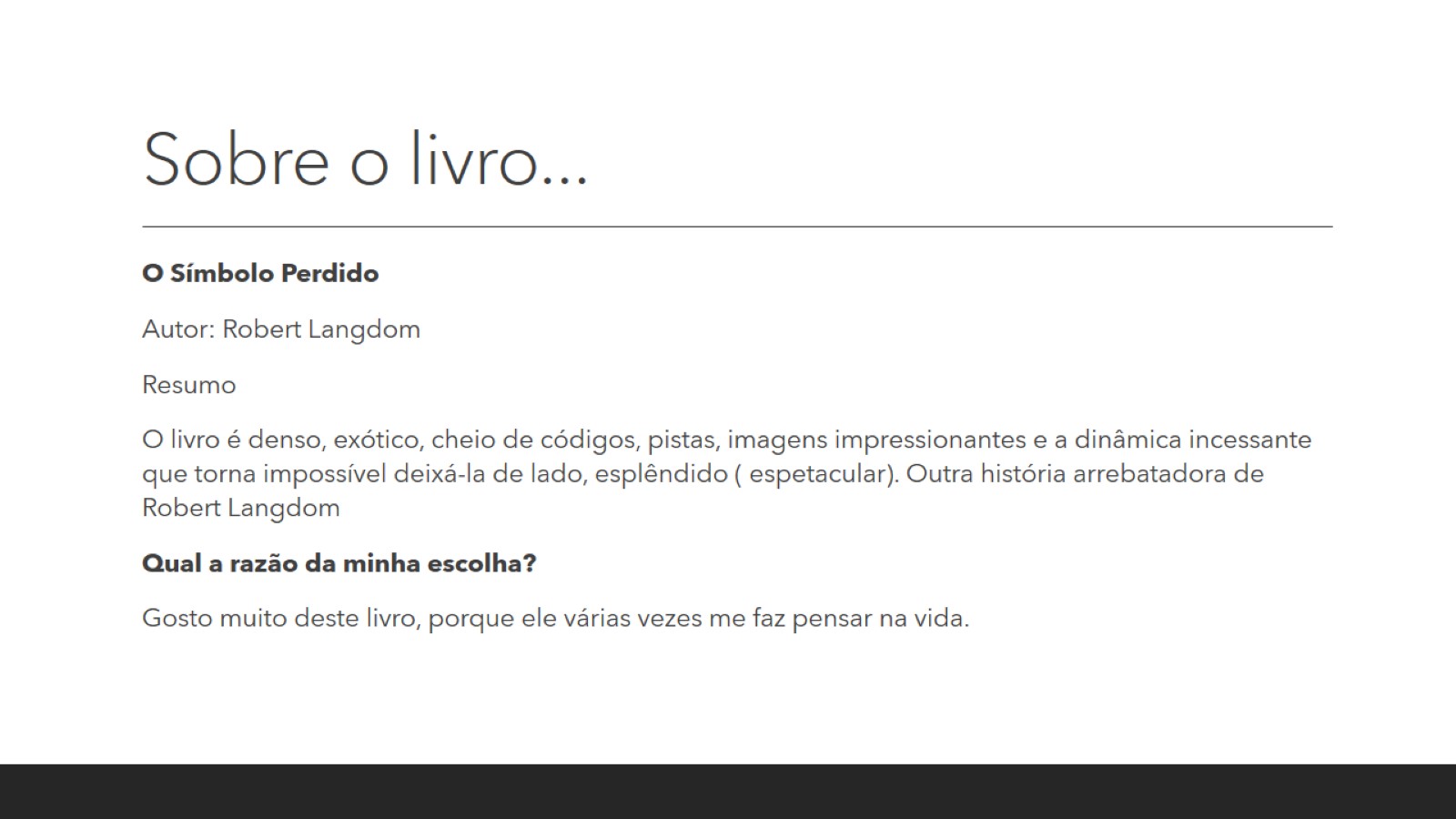 Sobre o livro...
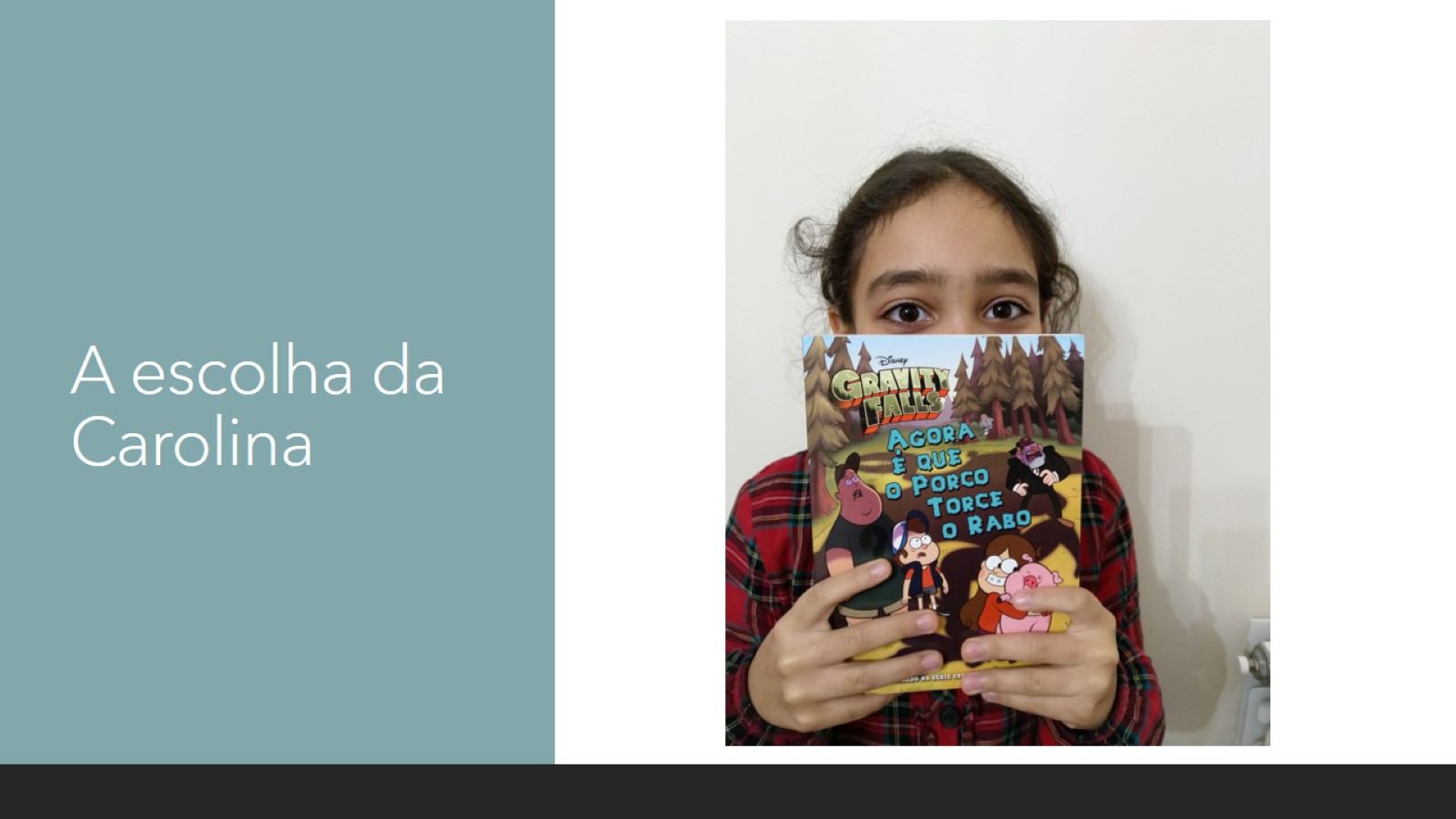 A escolha da Carolina
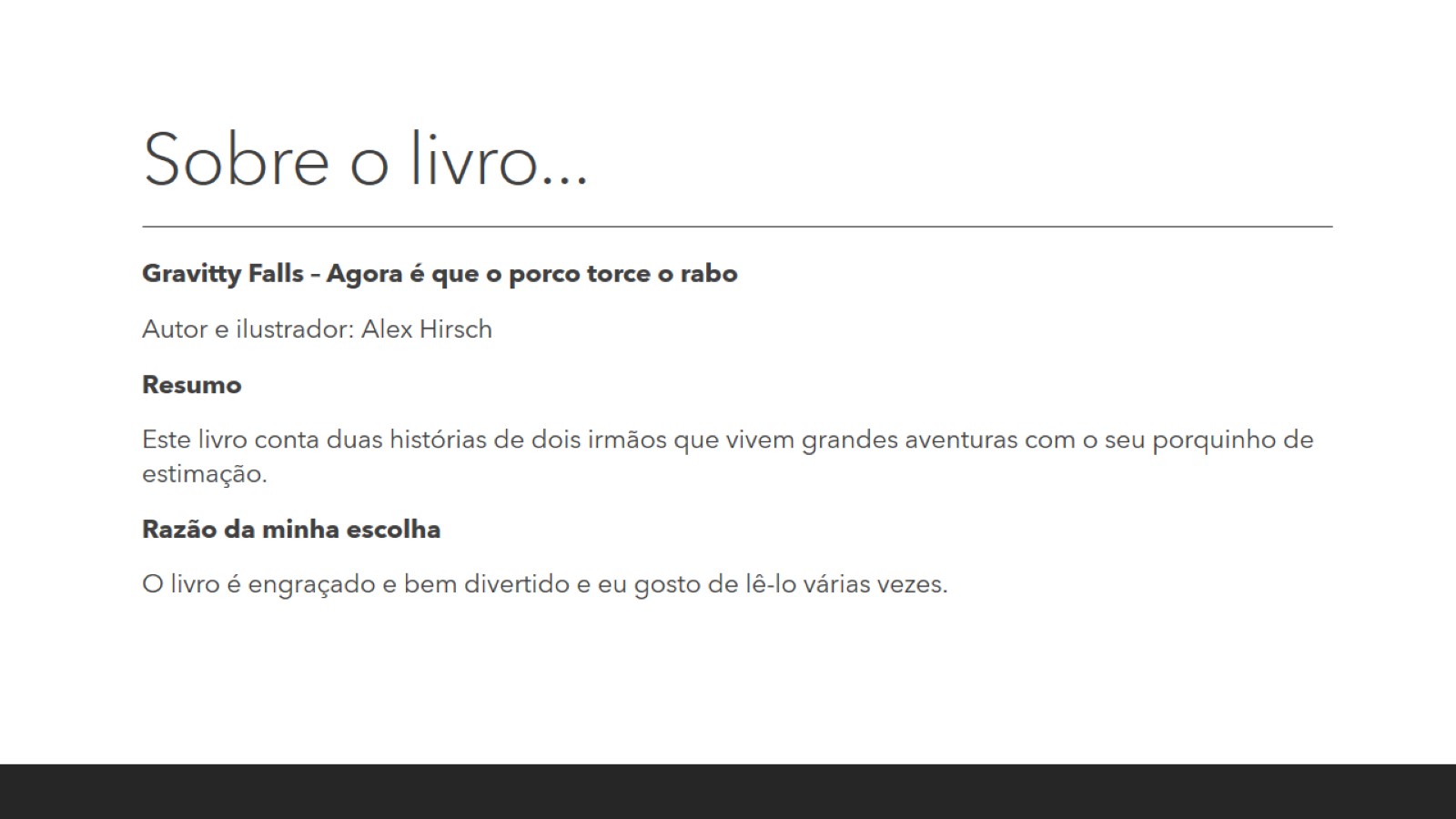 Sobre o livro...
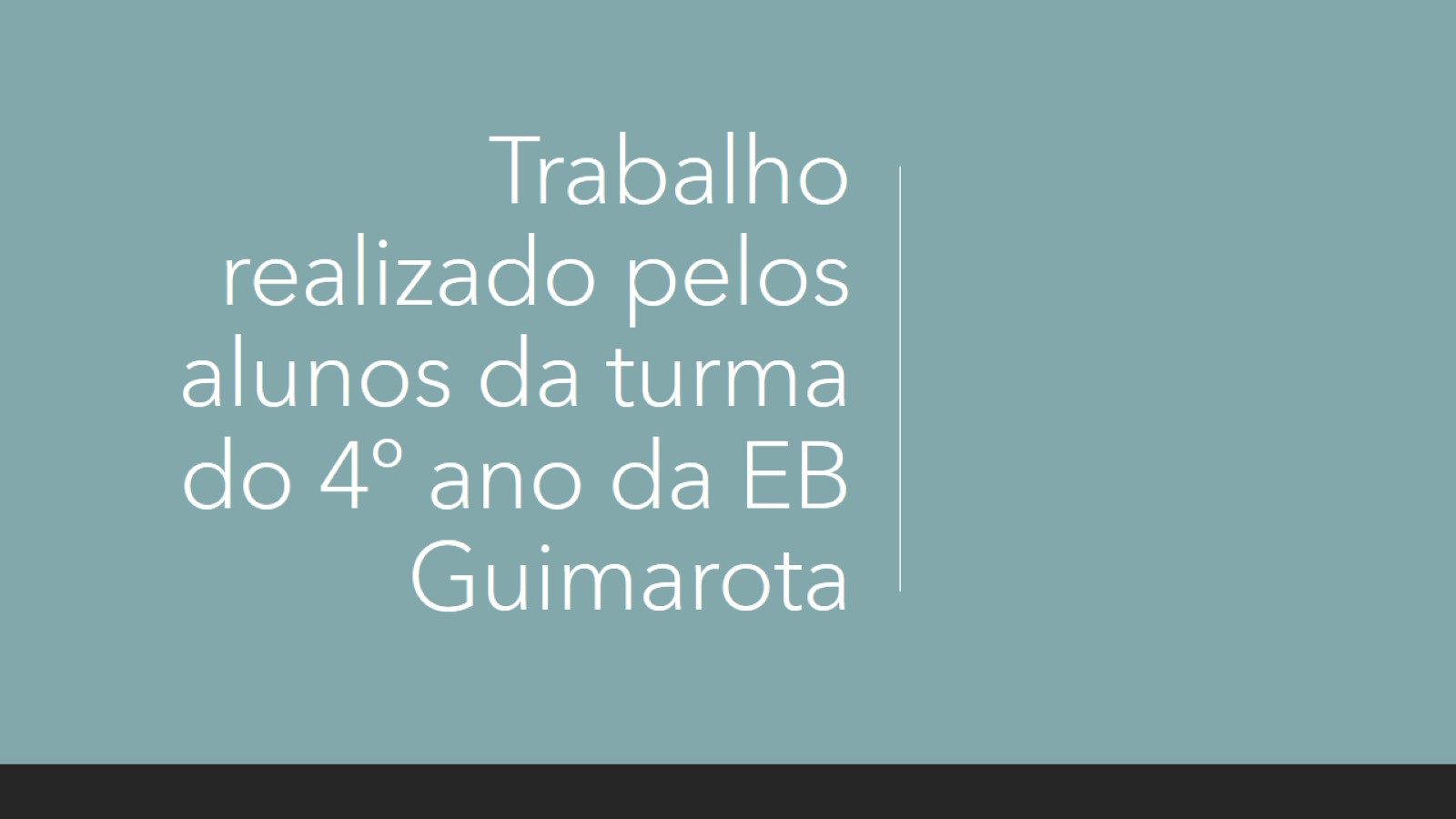 Trabalho realizado pelos alunos da turma do 4º ano da EB Guimarota